The Cultural Landscape: An Introduction to Human Geography
Thirteenth Edition
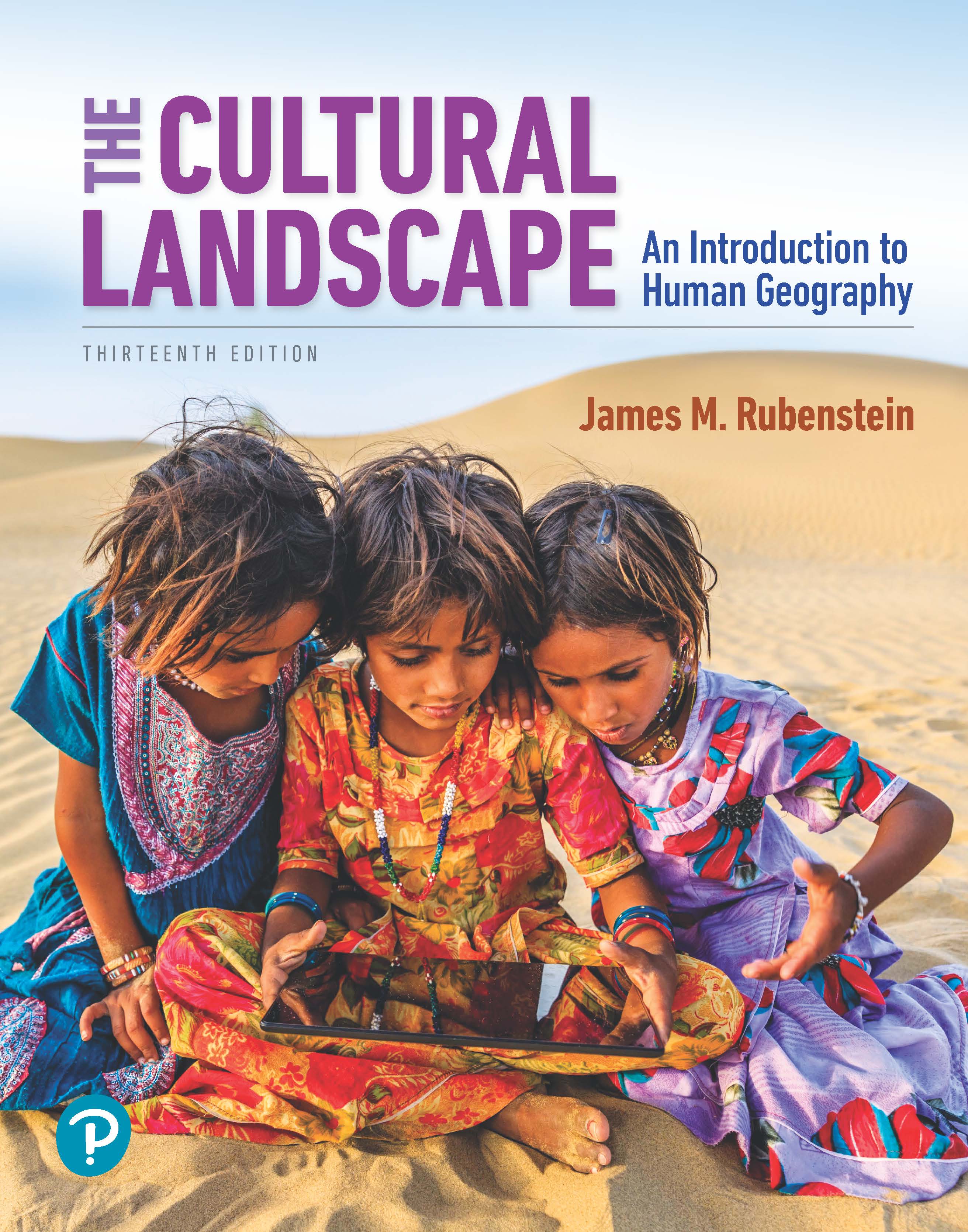 Chapter 4 Lecture
Culture & Social Media
Copyright © 2020 Pearson Education, Inc. All Rights Reserved
[Speaker Notes: If this PowerPoint presentation contains mathematical equations, you may need to check that your computer has the following installed:
1) MathType Plugin
2) Math Player (free versions available)
3) NVDA Reader (free versions available)]
Culture and Social Media: Key Issues
4.1 Where Are Cultural Groups Distributed?
4.2 Where Are Leisure and Material Culture Distributed?
4.3 Why Is Access to Culture Unequal?
4.4 Why Do Cultures Face Sustainability Challenges?
Key Issue 1: Where Are Cultural Groups Distributed?
4.1.1 Culture, Social Media, and Geography
4.1.2 Elements of Cultural Geography
4.1.3 Diffusion of Electronic Communications
4.1.1 Culture, Social Media and Geography (1 of 2)
A habit is a repetitive act that a particular individual performs
A custom is a repetitive act of a group, performed to the extent that it becomes characteristic of the group
Folk culture is traditionally practiced primarily by small, homogeneous groups living in isolated rural areas
Popular culture is found in large, heterogeneous societies that share certain habits despite other differences
4.1.1 Culture, Social Media and Geography (2 of 2)
Figure 4-1: The distribution of wine production is influenced in part by the physical environment and in part by social customs.
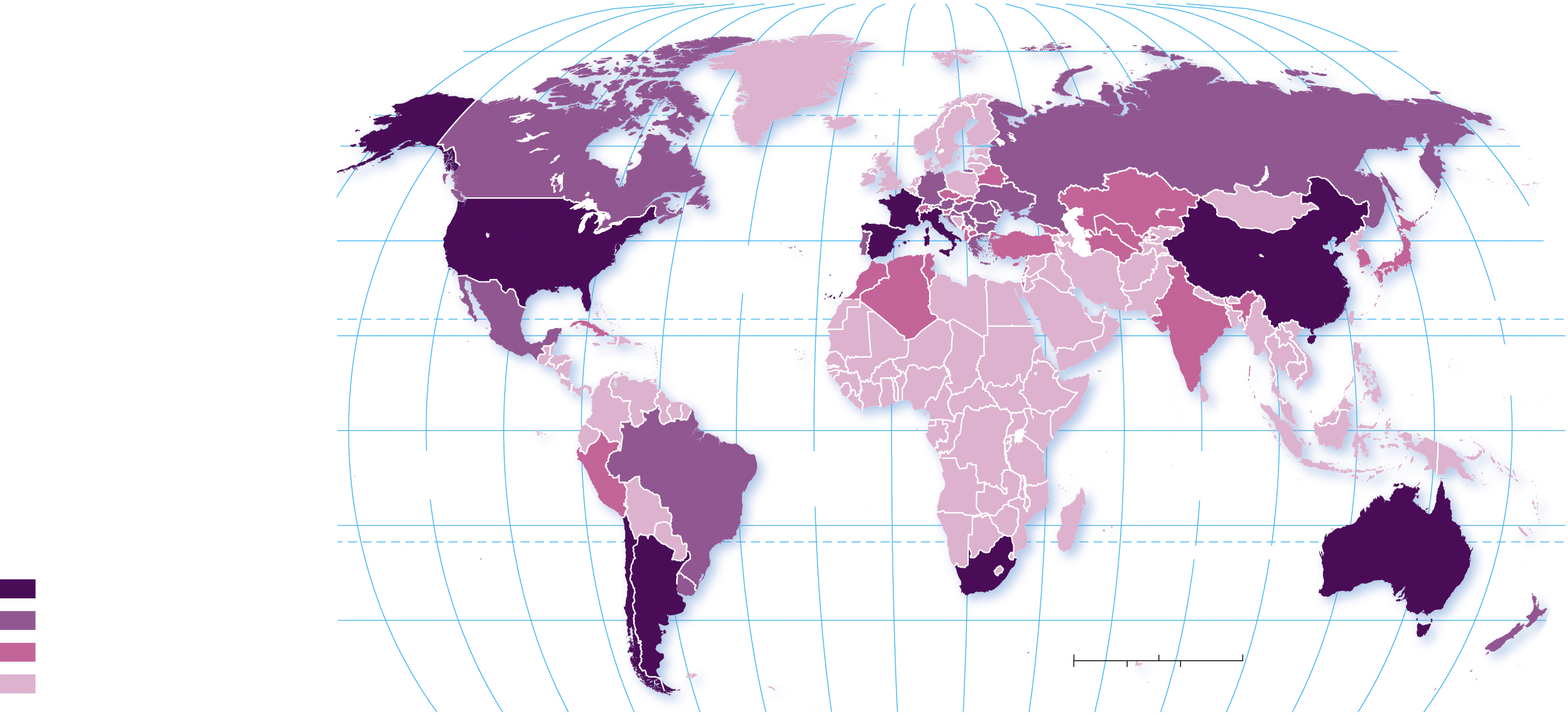 160°
140°
120°
100°
80°
60°
40°
20°
0°
20°
40°
60°
80°
100°
120°
140°
160°
180°
80°
80°
ARCTIC
OCEAN
60°
60°
160°
180°
40°
40°
ATLANTIC
OCEAN
TROPIC OF CANCER
20°
20°
PACIFIC
OCEAN
EQUATOR
0°
0°
INDIAN
OCEAN
PACIFIC
OCEAN
ATLANTIC
OCEAN
20°
20°
TROPIC OF CAPRICORN
Wine production (metric tons)
1 million and above
100,000–999,000
40°
40°
0
1,500
3,000 Miles
10,000–99,999
0
1,500
3,000 Kilometers
below 10,000
160°
140°
120°
100°
80°
60°
40°
20°
0°
20°
40°
60°
80°
100°
120°
140°
160°
180°
4.1.2 Elements of Cultural Geography (1 of 3)
Folk culture
Origin: anonymous, sometimes multiple hearths
Diffusion: slowly, through migration diffusion
Distribution: spatially isolated, influenced by local factors
Popular culture
Origin: specific point of origin, usually developed country
Diffusion: rapidly through hierarchical diffusion
Distribution: widespread wherever technology allows
4.1.2 Elements of Cultural Geography (2 of 3)
Figure 4-6: Sigur Rós concert tours originated in Iceland and diffused to Europe, then to the rest of the world.
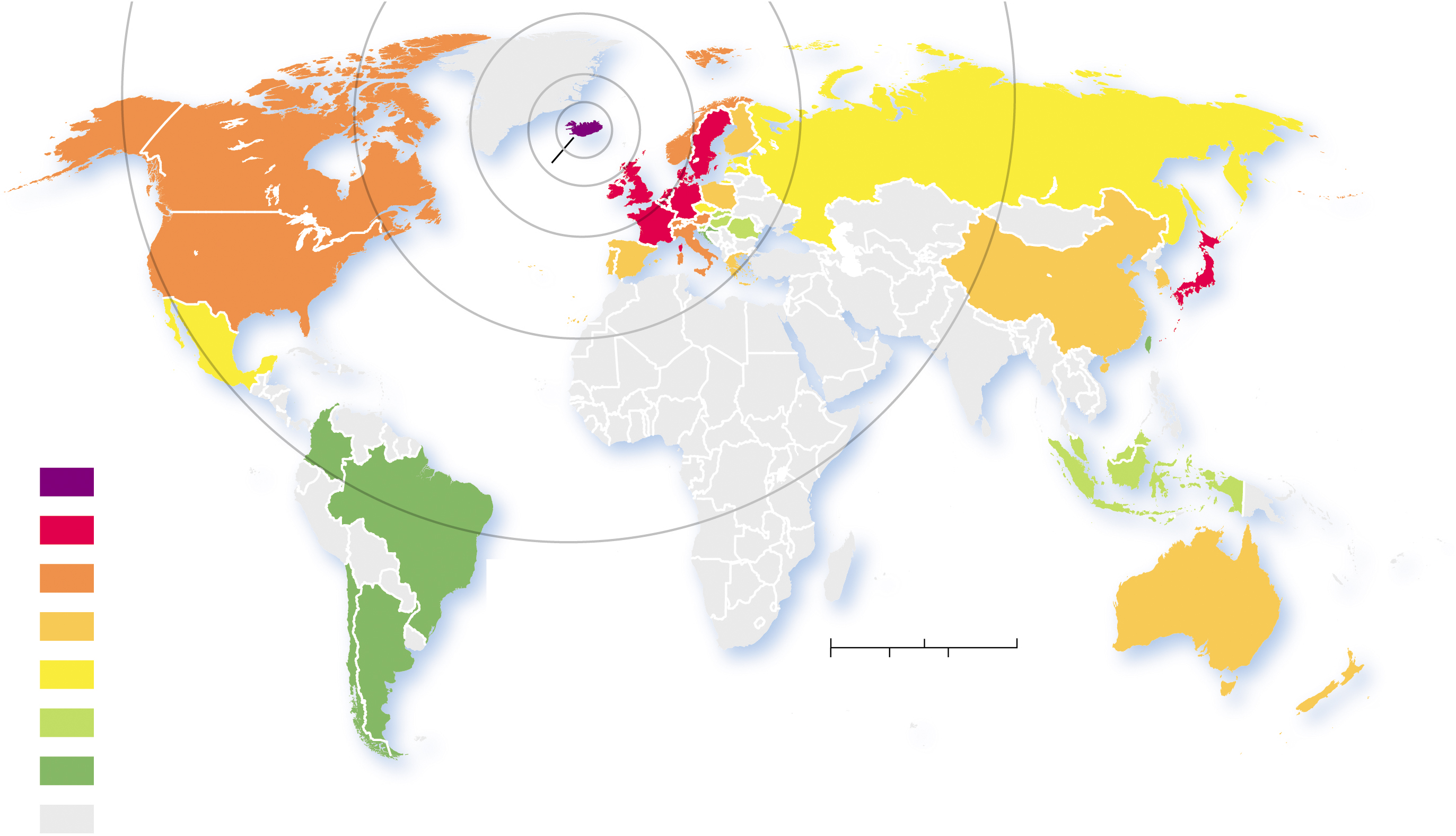 ARCTIC
OCEAN
ICELAND
PACIFIC
OCEAN
PACIFIC
OCEAN
ATLANTIC
OCEAN
Sigur Rós
concert tours
1999
INDIAN
OCEAN
2000
2002
2003–2006
0
1,500
3,000 Miles
2008
3,000 Kilometers
0
1,500
2012–2016
2017–2018
never toured
4.1.2 Elements of Cultural Geography (3 of 3)
Figure 4-7: Distribution of different folk cultural painting traditions from four different parts of the Himalaya Mountains.
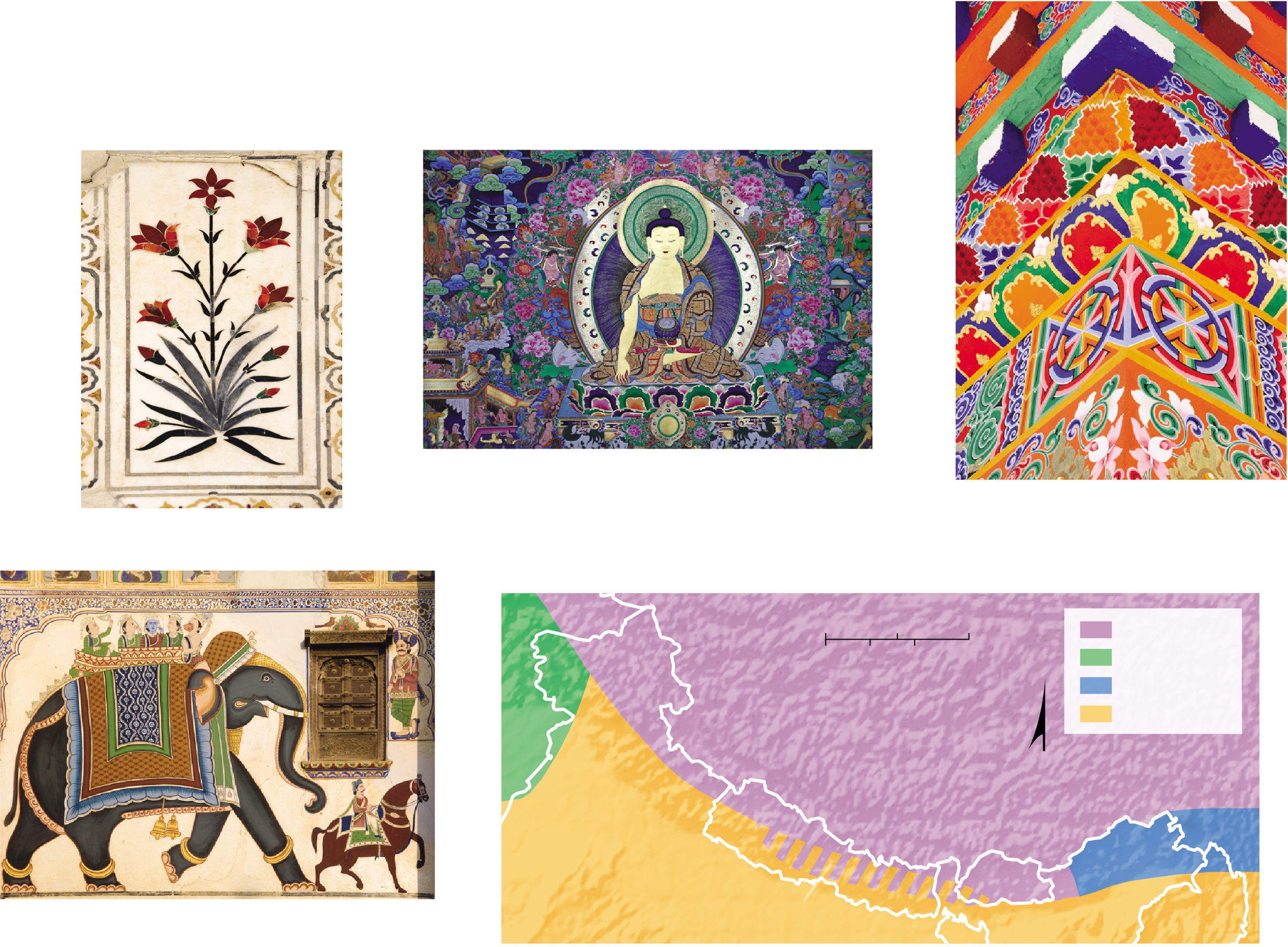 BUDDHIST
FOLK RELIGIONIST
MUSLIM
Buddhist
0
150
300 Miles
0
150
300 Kilometers
Muslim
Folk religionist
PAKISTAN
CHINA
(Tibet)
Hindu
N
INDIA
NEPAL
BHUTAN
Intermediate zone          
between Buddhist and Hindu
HINDU
4.1.3 Diffusion of Electronic Communications (1 of 5)
Figure 4-8: In 2005, most cell phones (a) were in Europe and North America. By 2017, cell phone ownership (b) was common in much of the world.
(a) 2005
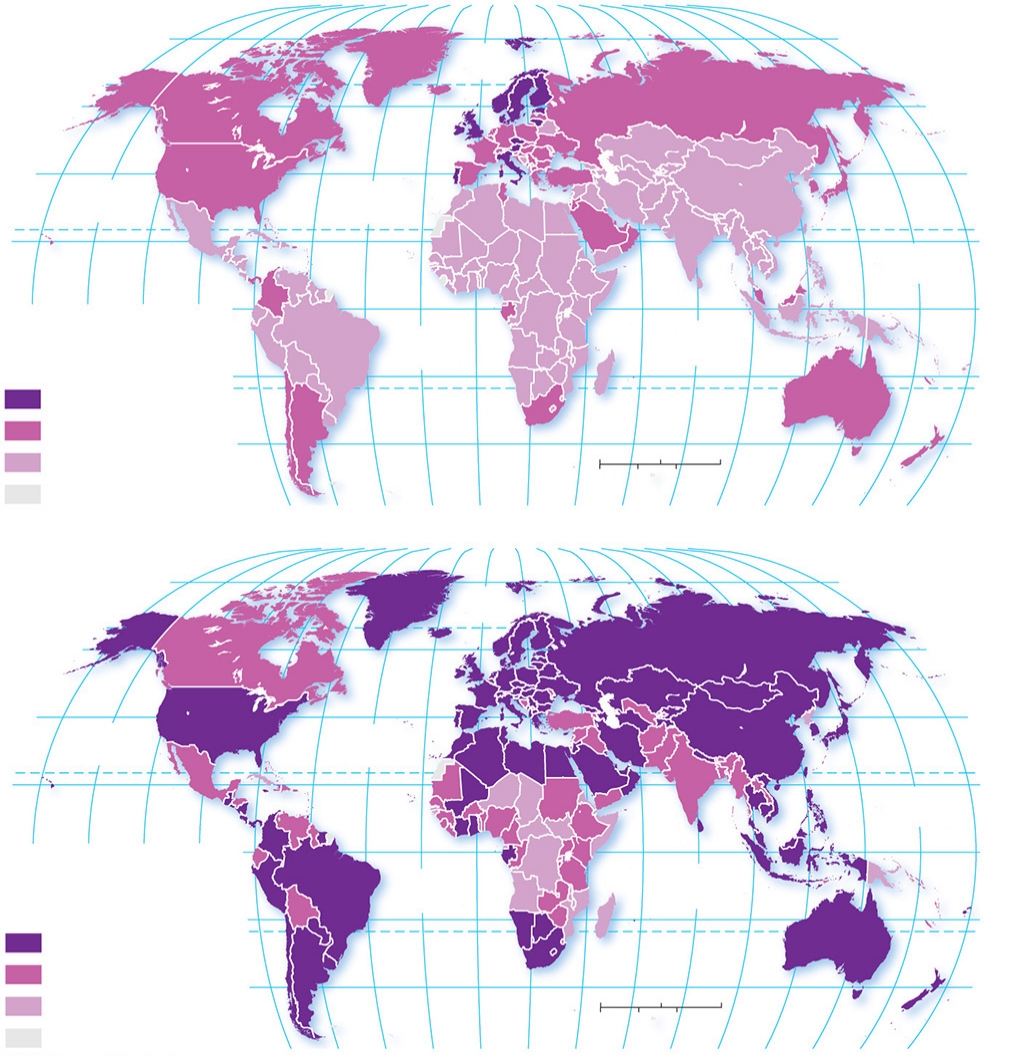 160°
140°
120°
100°
80°
60°
40°
20°
0°
20°
40°
60°
80°
100°
120°
140°
160°
180°
80°
80°
ARCTIC
OCEAN
60°
60°
40°
40°
ATLANTIC
OCEAN
PACIFIC
OCEAN
TROPIC OF CANCER
20°
20°
PACIFIC
OCEAN
EQUATOR
160°
140°
120°
100°
0°
0°
Cell phones per
1,000 persons, 2005
ATLANTIC
OCEAN
INDIAN
OCEAN
20°
20°
1,000 and above
TROPIC OF CAPRICORN
500–999
40°
40°
0
1,500
3,000 Miles
below 500
0
3,000 Kilometers
1,500
no data
40°
100°
120°
20°
20°
60°
80°
180°
40°
140°
160°
80°
60°
0°
(b) 2017
160°
140°
120°
100°
80°
60°
40°
20°
0°
20°
40°
60°
80°
100°
120°
140°
160°
180°
80°
80°
ARCTIC
OCEAN
60°
60°
40°
40°
ATLANTIC
OCEAN
PACIFIC
OCEAN
TROPIC OF CANCER
20°
20°
PACIFIC
OCEAN
EQUATOR
160°
140°
120°
100°
0°
0°
INDIAN
OCEAN
ATLANTIC
OCEAN
Cell phones per
1,000 persons, 2017
20°
20°
1,000 and above
TROPIC OF CAPRICORN
500–999
40°
40°
0
1,500
3,000 Miles
below 500
0
1,500
3,000 Kilometers
no data
40°
100°
120°
20°
20°
60°
80°
180°
40°
140°
160°
80°
60°
0°
4.1.3 Diffusion of Electronic Communications (2 of 5)
Figure 4-9: The percent of people in Sub-Saharan Africa with mobile phones is linked to the percent of people with access to electricity.
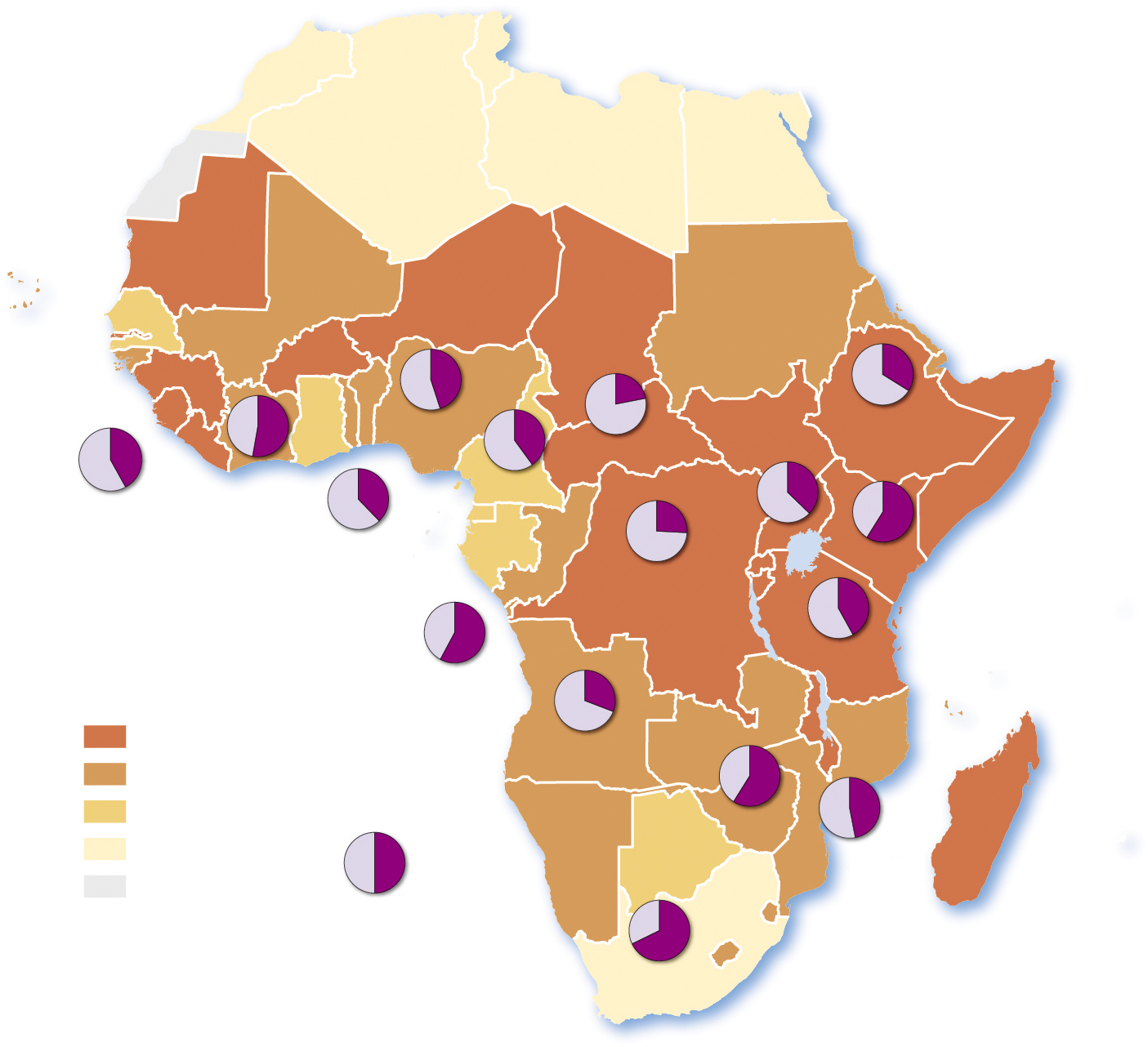 34
45
22
ETHIOPIA
53
NIGERIA
40
CENT. AFR. REP.
42
CÔTE
D’IVOIRE
CAMEROON
41
38
SIERRALEONE
59
26
UGANDA
TOGO
KENYA
DEM. REP. OF
THE CONGO
42
58
TANZANIA
Percent lacking
electricity
CONGO
31
75 and above
ANGOLA
50–74
Percent with
mobile phones
58
47
25–49
ZIMBABWE
below 25
MOZAMBIQUE
50
no data
68
SOUTH
AFRICA
4.1.3 Diffusion of Electronic Communications (3 of 5)
Figure 4-10: Most popular social network, 2009. A wide variety of social media were in use globally, especially in Eastern Europe and Southeast Asia.  By 2018, Facebook had come to dominate except in countries where the government limited access.
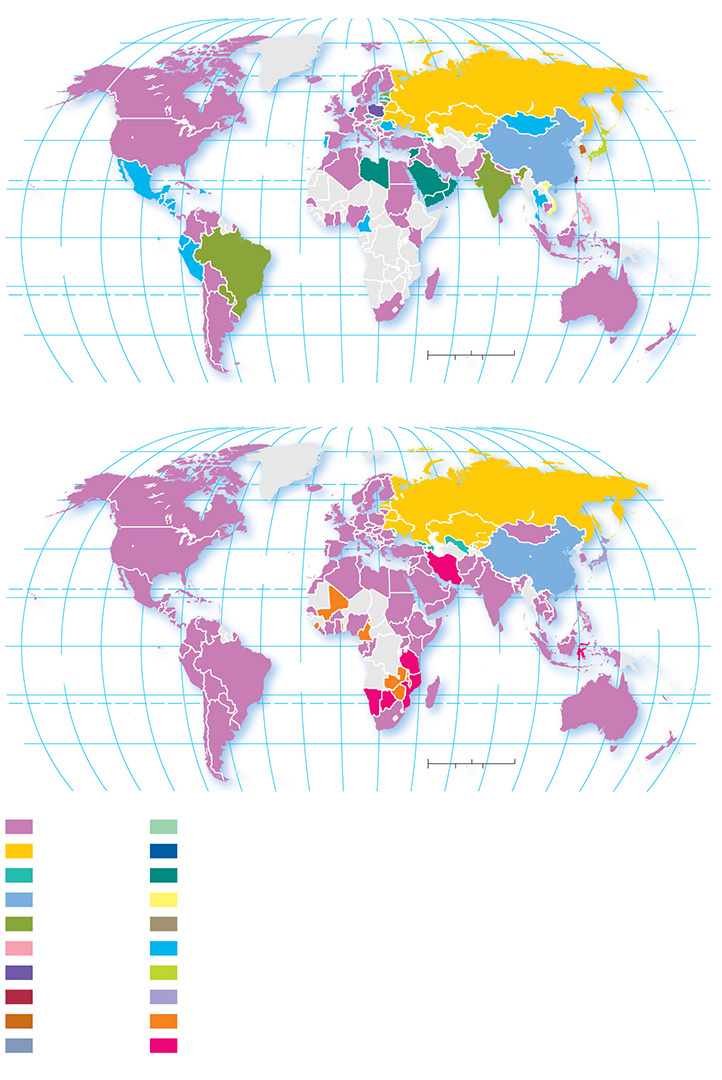 (a) 2009
160°
140°
120°
100°
80°
60°
40°
20°
0°
20°
40°
60°
80°
100°
120°
140°
160°
180°
80°
80°
ARCTIC
OCEAN
60°
60°
40°
40°
ATLANTIC
OCEAN
TROPIC OF CANCER
20°
20°
PACIFIC
OCEAN
EQUATOR
0°
0°
INDIAN
OCEAN
PACIFIC
OCEAN
ATLANTIC
OCEAN
20°
20°
TROPIC OF CAPRICORN
40°
40°
0
1,500
3,000 Miles
0
3,000 Kilometers
1,500
160°
140°
120°
100°
80°
60°
40°
20°
0°
20°
40°
60°
80°
100°
120°
140°
160°
180°
(b) 2018
160°
140°
120°
100°
80°
60°
40°
20°
0°
20°
40°
60°
80°
100°
120°
140°
160°
180°
80°
80°
ARCTIC
OCEAN
60°
60°
40°
40°
ATLANTIC
OCEAN
TROPIC OF CANCER
20°
20°
PACIFIC
OCEAN
EQUATOR
0°
0°
INDIAN
OCEAN
PACIFIC
OCEAN
ATLANTIC
OCEAN
20°
20°
TROPIC OF CAPRICORN
40°
40°
0
1,500
3,000 Miles
0
3,000 Kilometers
1,500
160°
140°
120°
100°
80°
60°
40°
20°
0°
20°
40°
60°
80°
100°
120°
140°
160°
180°
Iwiw
Facebook
Hyves
V Kontakte
Maktoob
Odnoklassniki
Zing
QZone
One
Orkut
Friendster
Hi5
Nasza-Klasa
Mixi
Wretch
Twitter
Cyworld
LinkedIn
Instagram
Lide
4.1.3 Diffusion of Electronic Communications (4 of 5)
Figure 4-11: The vast majority of the developed world is available in Google Street View.
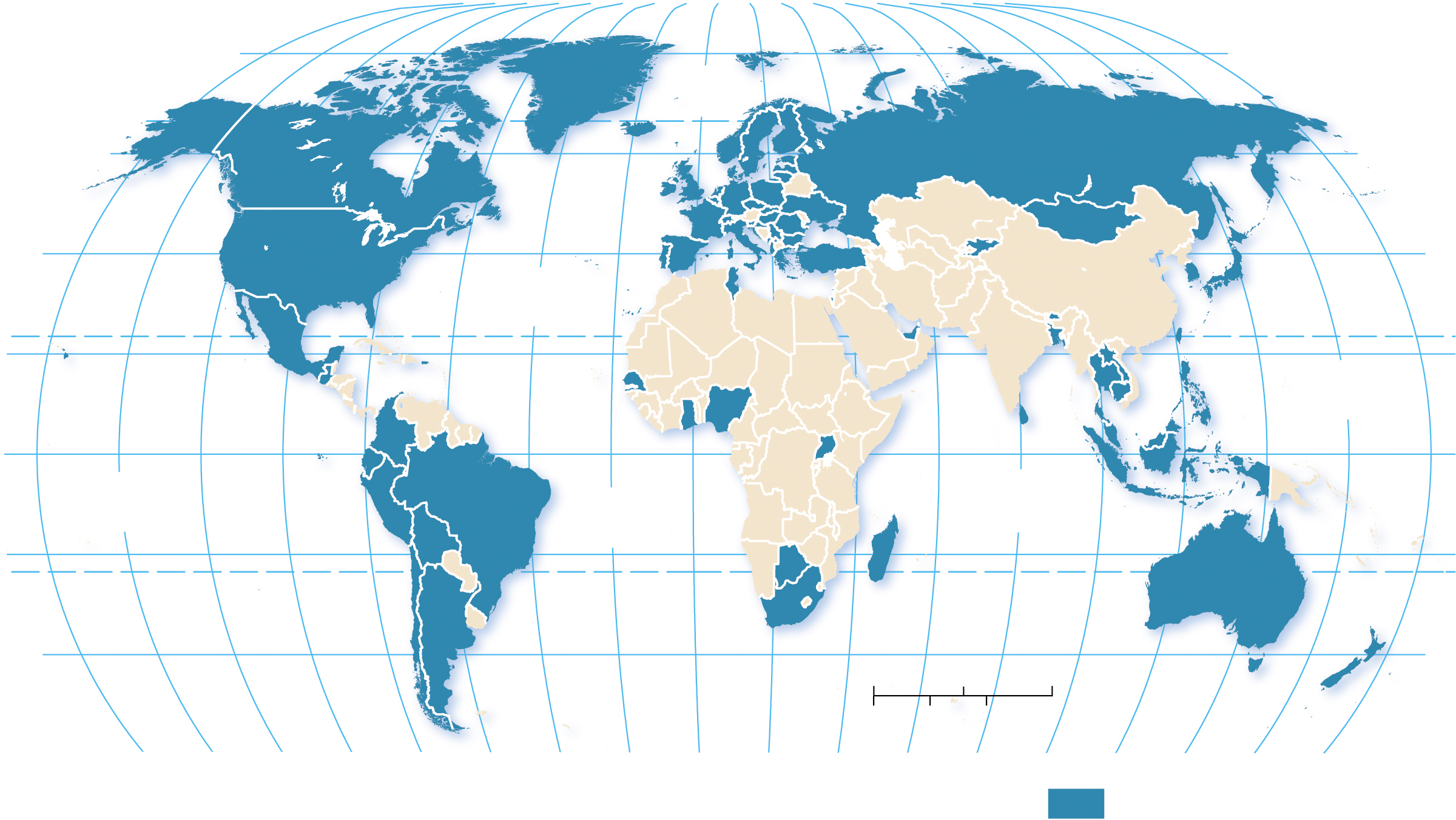 160°
160°
140°
120°
80°
60°
40°
20°
0°
20°
40°
60°
80°
120°
140°
180°
100°
100°
80°
80°
ARCTIC
OCEAN
60°
60°
40°
40°
ATLANTIC
OCEAN
TROPIC OF CANCER
20°
20°
PACIFIC
OCEAN
EQUATOR
0°
0°
PACIFIC
OCEAN
INDIAN
OCEAN
ATLANTIC
OCEAN
20°
20°
TROPIC OF CAPRICORN
40°
40°
0
1,500
3,000 Miles
0
1,500
3,000 Kilometers
40°
100°
120°
20°
20°
60°
80°
180°
40°
140°
160°
100°
80°
60°
0°
160°
140°
120°
Full or partial
Google Street View
4.1.3 Diffusion of Electronic Communications (5 of 5)
Figure 4-12: A women with a camera recording the surroundings of the Choijin Lama Museum in the Mongolian capital of Ulan Bator.
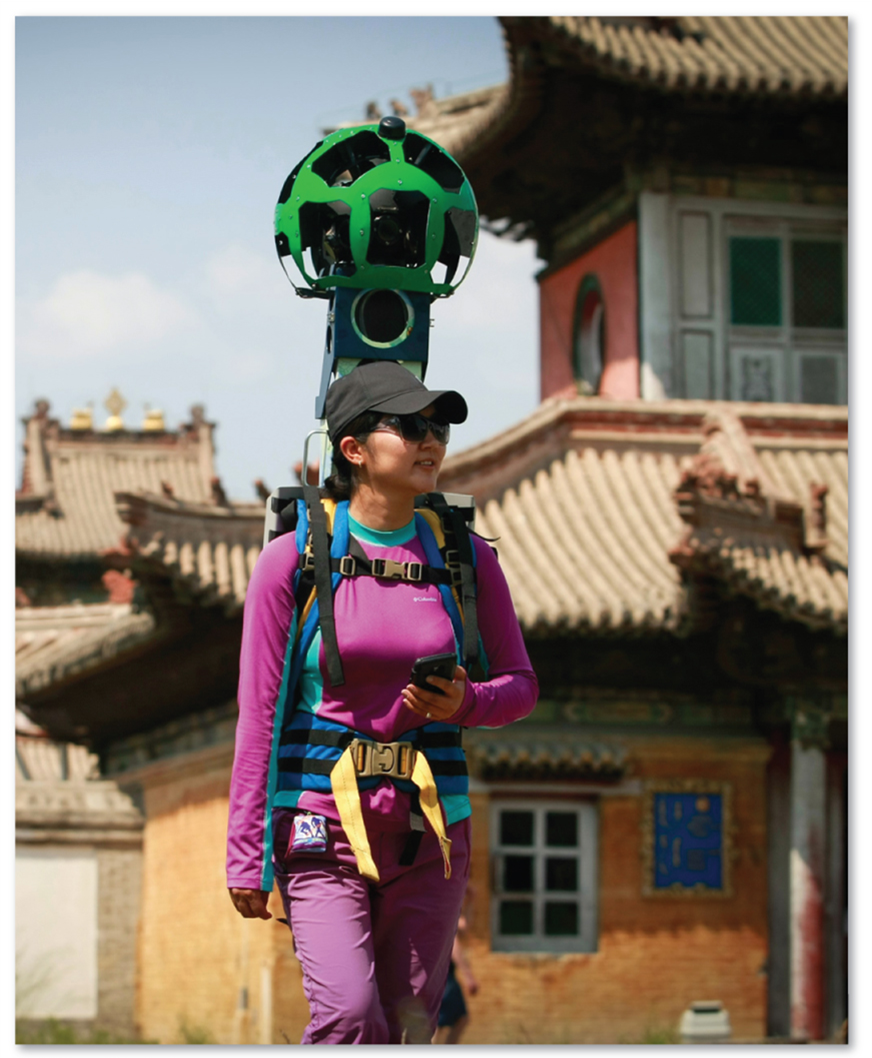 Key Issue 2: Where Are Leisure and Material Culture Distributed?
4.2.1 Origin and Diffusion of Folk and Popular Music
4.2.2 Origin and Diffusion of Folk and Popular Sports
4.2.3 Distribution of Folk and Popular Clothing
4.2.4 Food Customs
4.2.5 Folk and Popular Housing
4.2.1 Origin and Diffusion of Folk and Popular Music (1 of 5)
Folk music is often anonymous origin and tells a traditional story
Popular music is from known authors and is produced for sale
4.2.1 Origin and Diffusion of Folk and Popular Music (2 of 5)
Figure 4-13: Vietnamese singers perform Quan Ho songs with a 500-year tradition.
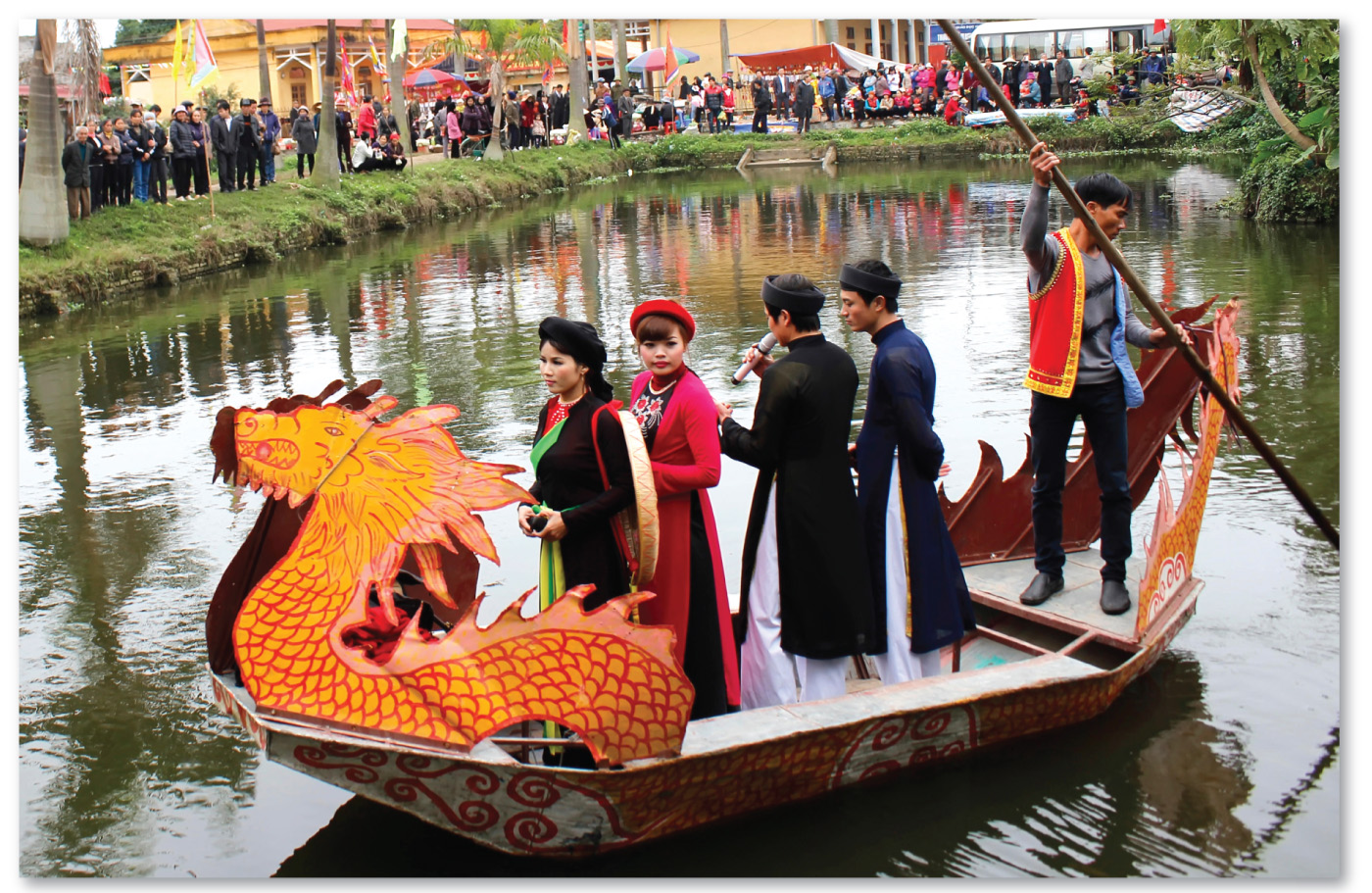 4.2.1 Origin and Diffusion of Folk and Popular Music (3 of 5)
Figure 4-14: Musicians and studios cluster in cities for access to music services and employment. Nashville has by far the largest concentration of musicians per population.
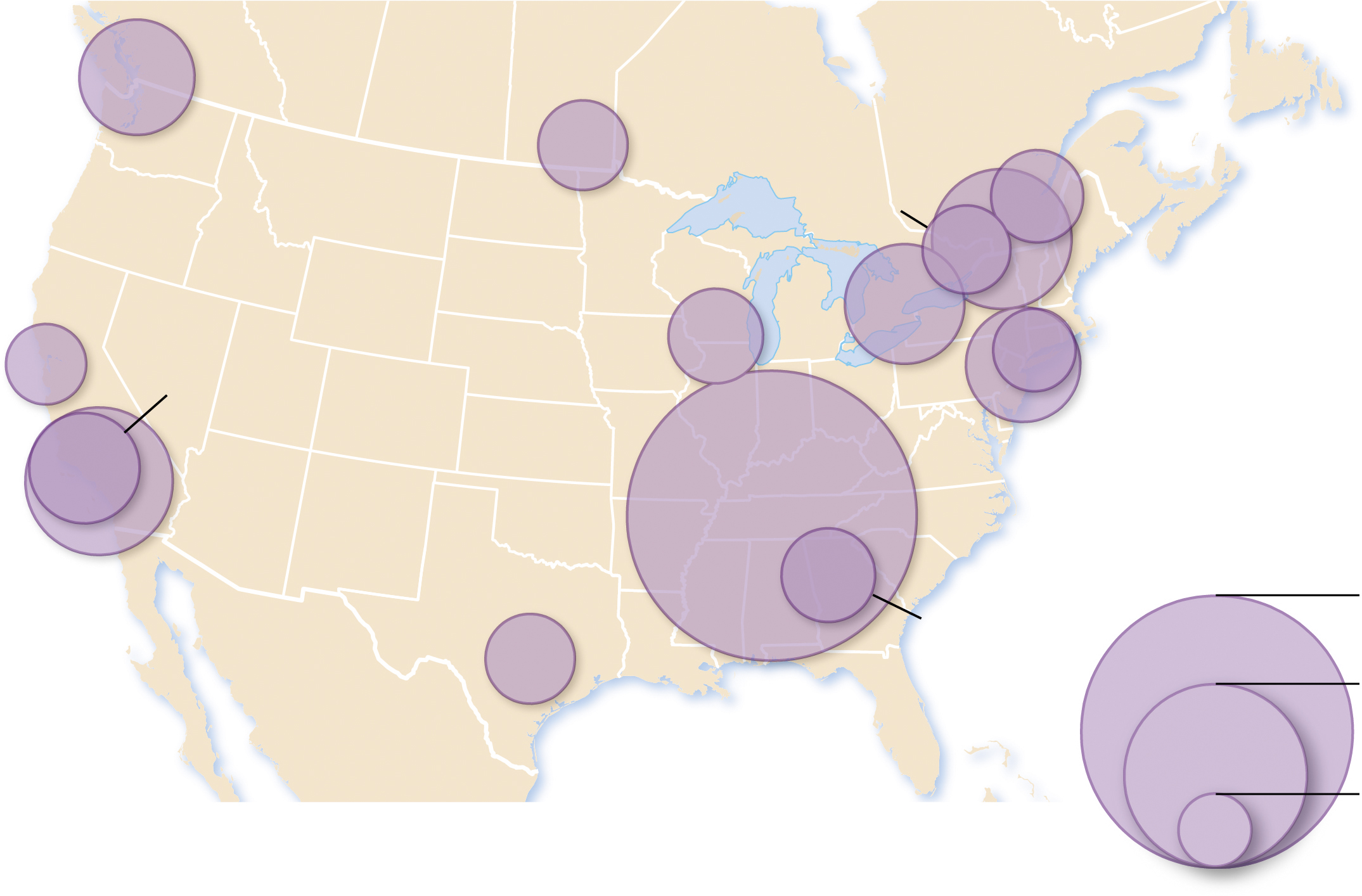 QuébecCity
Winnipeg
Vancouver
Montréal
Ottawa
Toronto
San Francisco
Bridgeport
Madison
Oxnard
New York
Nashville
Los Angeles
10
Austin
Atlanta
5
1
Location quotient
4.2.1 Origin and Diffusion of Folk and Popular Music (4 of 5)
Figure 4-15: Nashville has by far the highest concentration of popular musicians and recording studios.
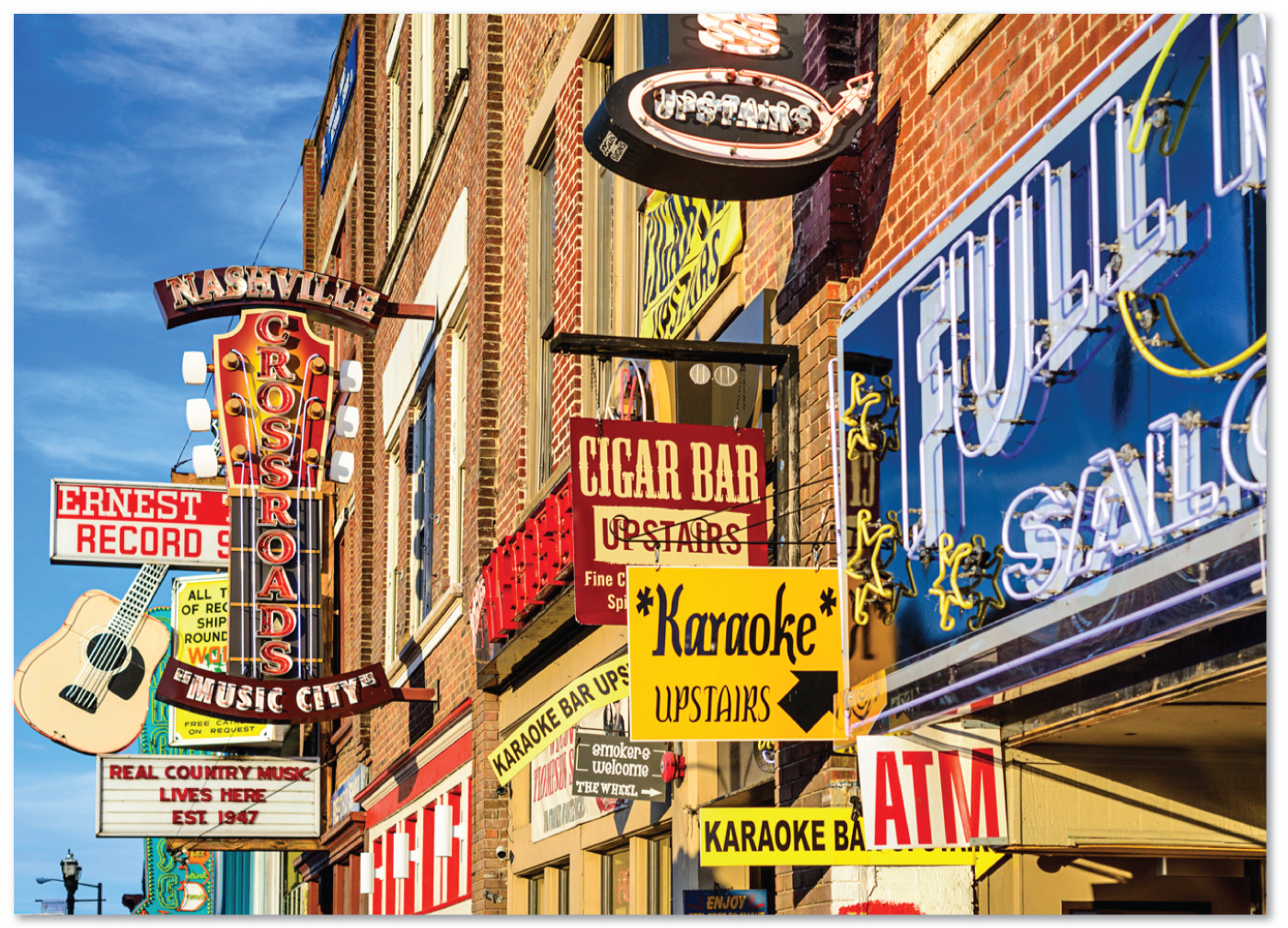 4.2.1 Origin and Diffusion of Folk and Popular Music (5 of 5)
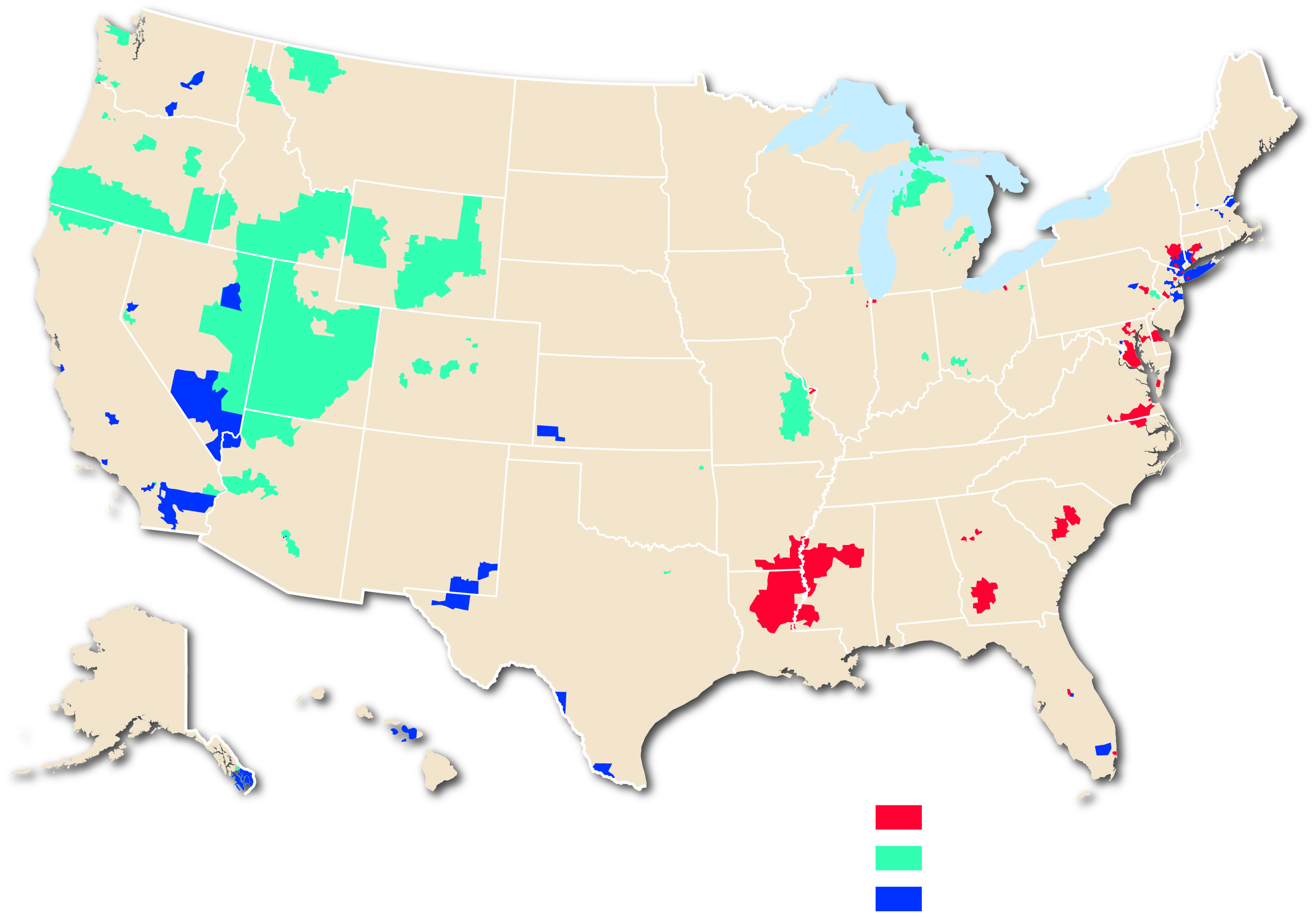 Figure 4-16: Regional variations can be observed in popular music preferences.
Rihanna
Twenty One Pilots
Justin Bieber
4.2.2 Origin and Diffusion of Folk and Popular Sports (1 of 3)
Soccer is an example of global popular sport with folk origins
Ice hockey prevails in cold northern climates
Some sports have more distinct regional appeal such as cricket, wushu, lacrosse.
Baseball has its origins in the United States but has become popular in the Caribbean and Japan
4.2.2 Origin and Diffusion of Folk and Popular Sports (2 of 3)
Figure 4-17: The World Cup has seen men’s and women’s teams qualify from all six inhabited continents.
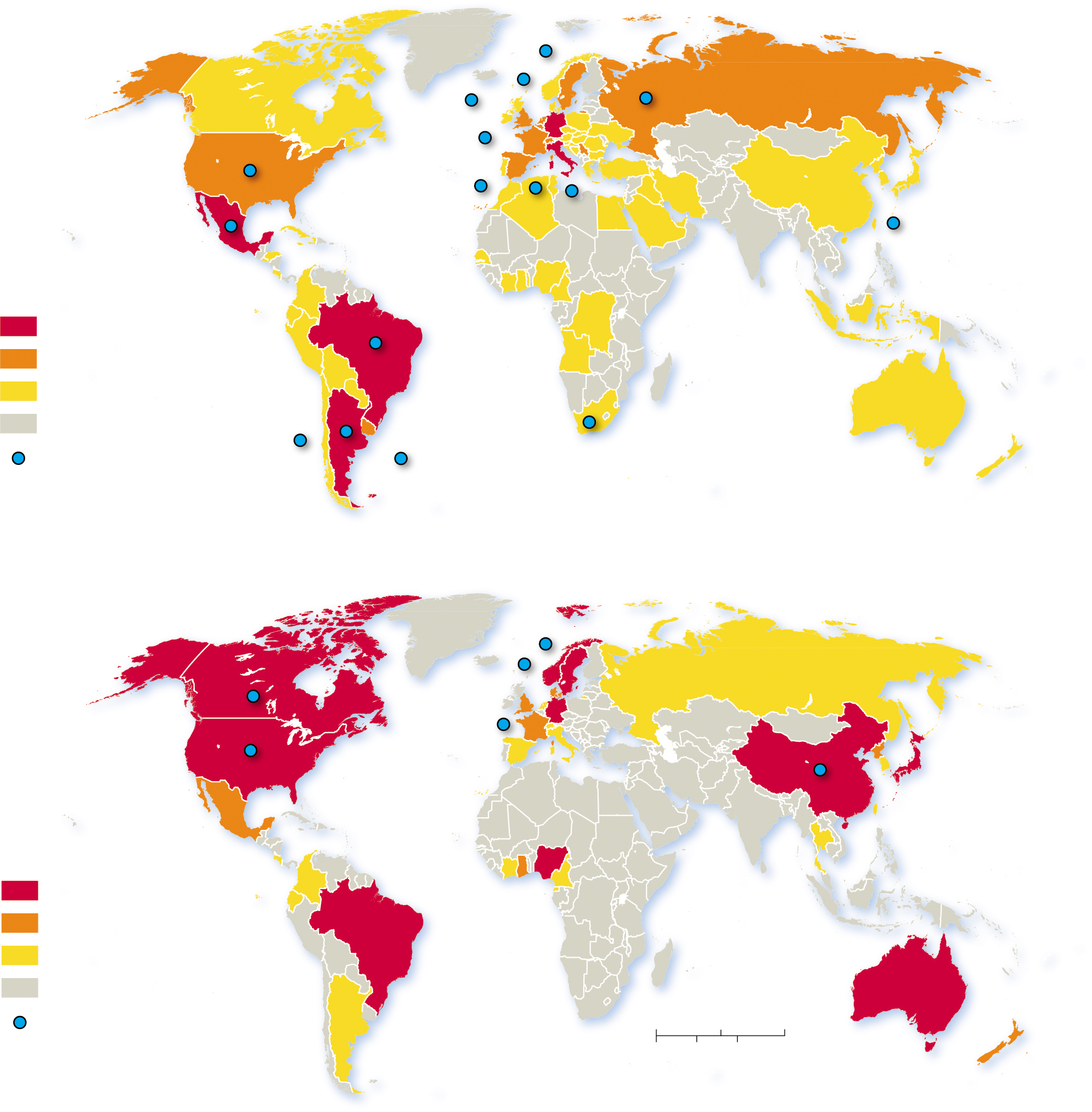 (a) Men
Years qualified for
World Cup final round
15 and above
10–14
1–9
never qualified
Past host country
(b) Women
Years qualified for
World Cup final round
5 and above
3–4
1–2
never qualified
0
1,500
3,000 Miles
Past host country
3,000 Kilometers
0
1,500
4.2.2 Origin and Diffusion of Folk and Popular Sports (3 of 3)
Figure 4-18: The area of support for a baseball team is an example of a functional region.  The Yankees and Red Sox have support in regions far beyond the Northeast.
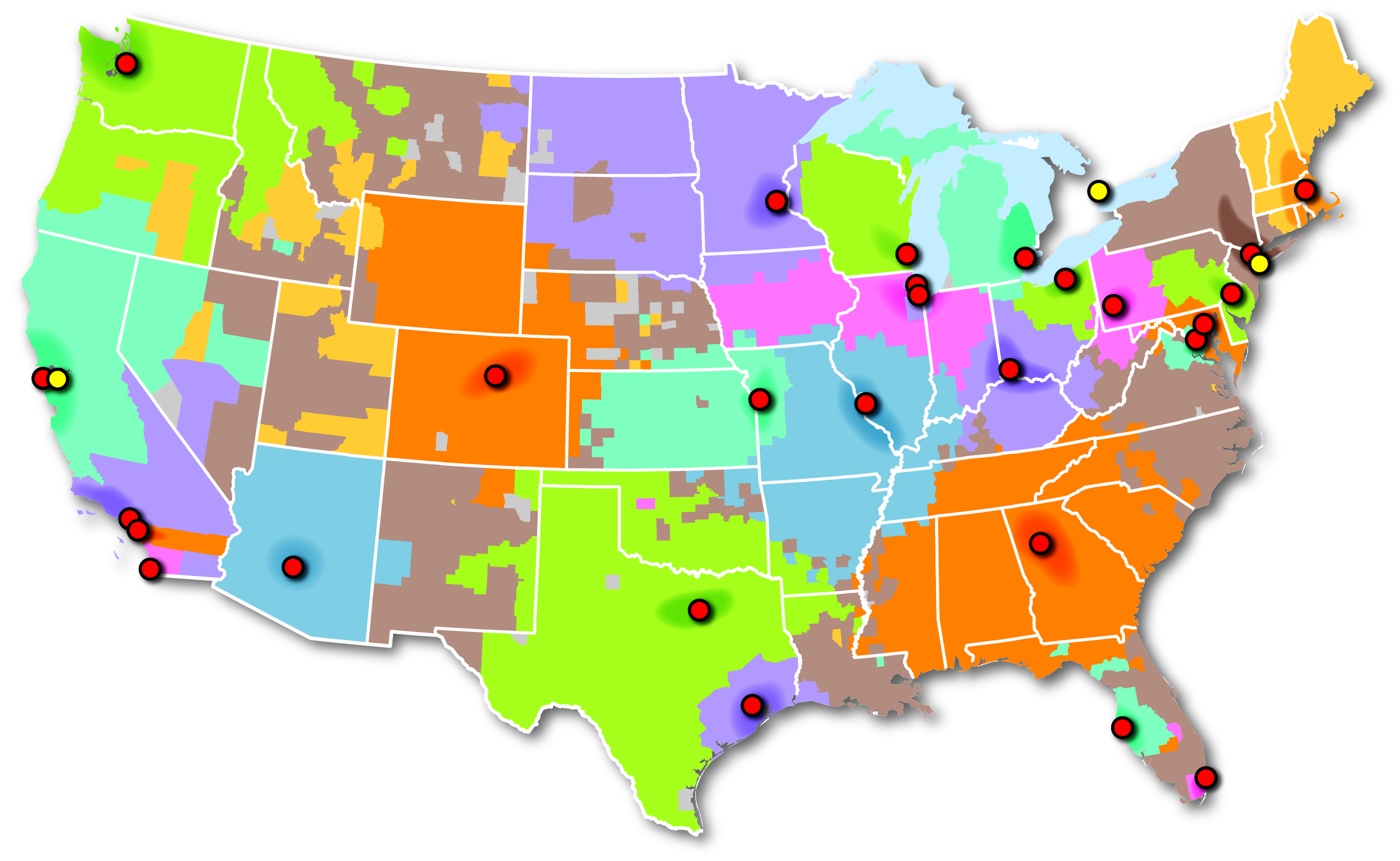 Mariners
Blue
Jays
Red
Sox
Twins
Yankees
Brewers
Tigers
Mets
Cubs
Indians
Pirates
Phillies
White Sox
Orioles
Giants
Reds
Nationals
Rockies
Athletics
Royals
Cardinals
Dodgers
Angels
Braves
Diamondbacks
Padres
Rangers
Astros
Rays
Marlins
4.2.3 Distribution of Folk and Popular Clothing (1 of 5)
Folk clothing may reflect environmental or cultural factors, including religious tradition
Popular clothing reflects occupation and income
4.2.3 Distribution of Folk and Popular Clothing (2 of 5)
Figure 4-20: 4-20 and 4-21: Wooden shoes are a Dutch folk clothing custom (left). Jews (a) and Muslims (b) may customarily wear modest black clothes.
Figure 4-21: 4-20 and 4-21: Wooden shoes are a Dutch folk clothing custom (left). Jews (a) and Muslims (b) may customarily wear modest black clothes.
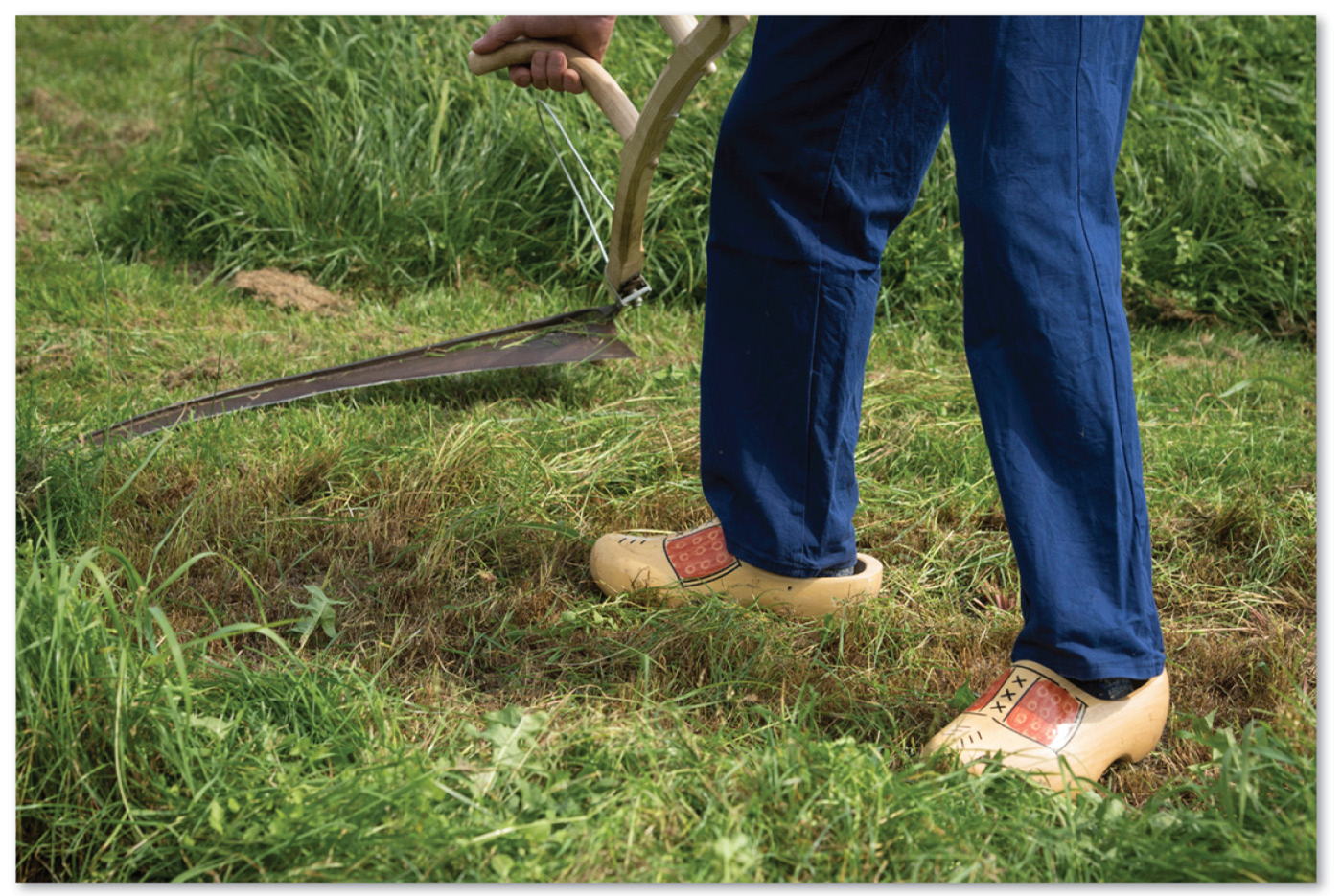 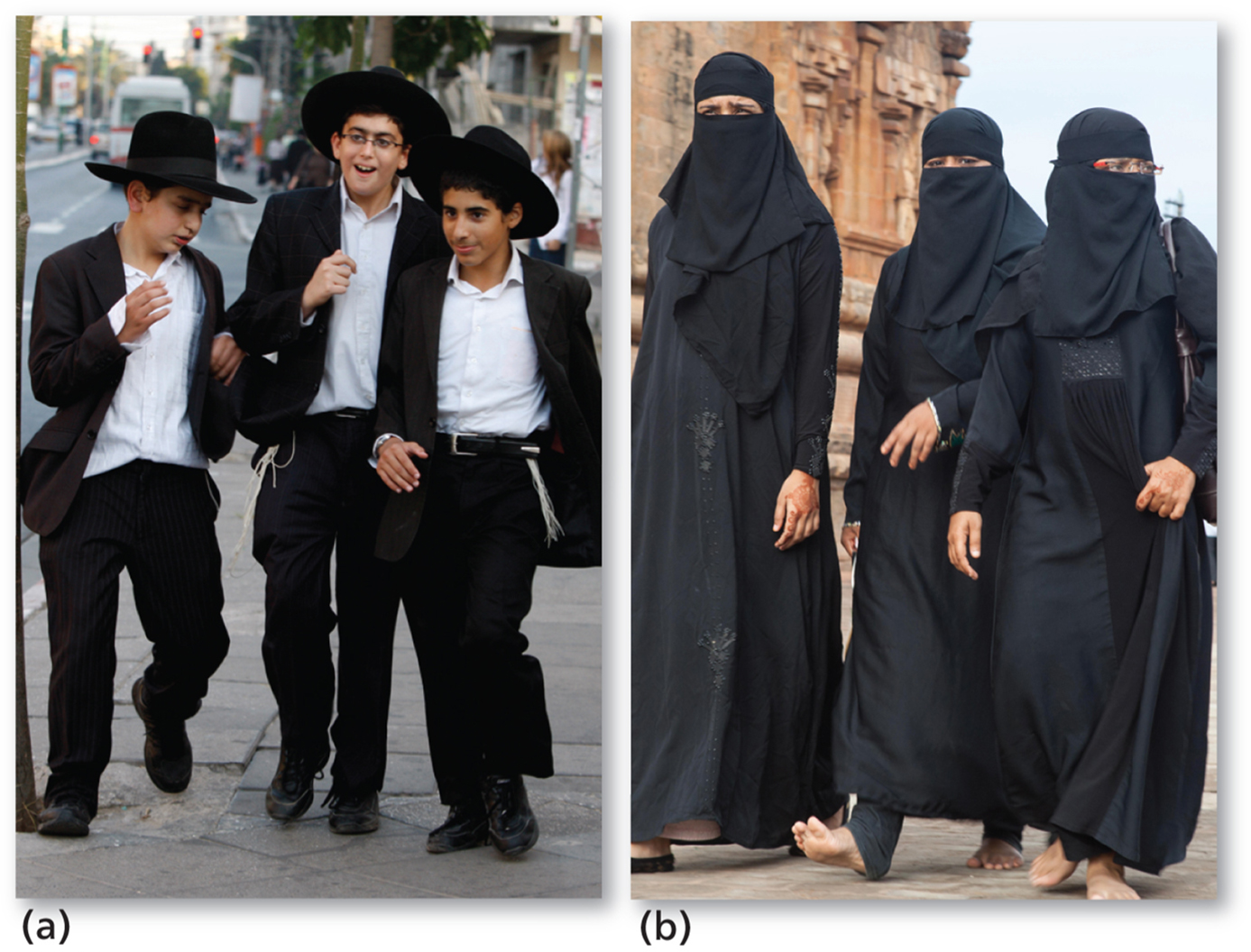 4.2.3 Distribution of Folk and Popular Clothing (3 of 5)
Figure 4-22: Countries in red had some level of government prevention of women from wearing religious attire in certain circumstances in 2012–2013.
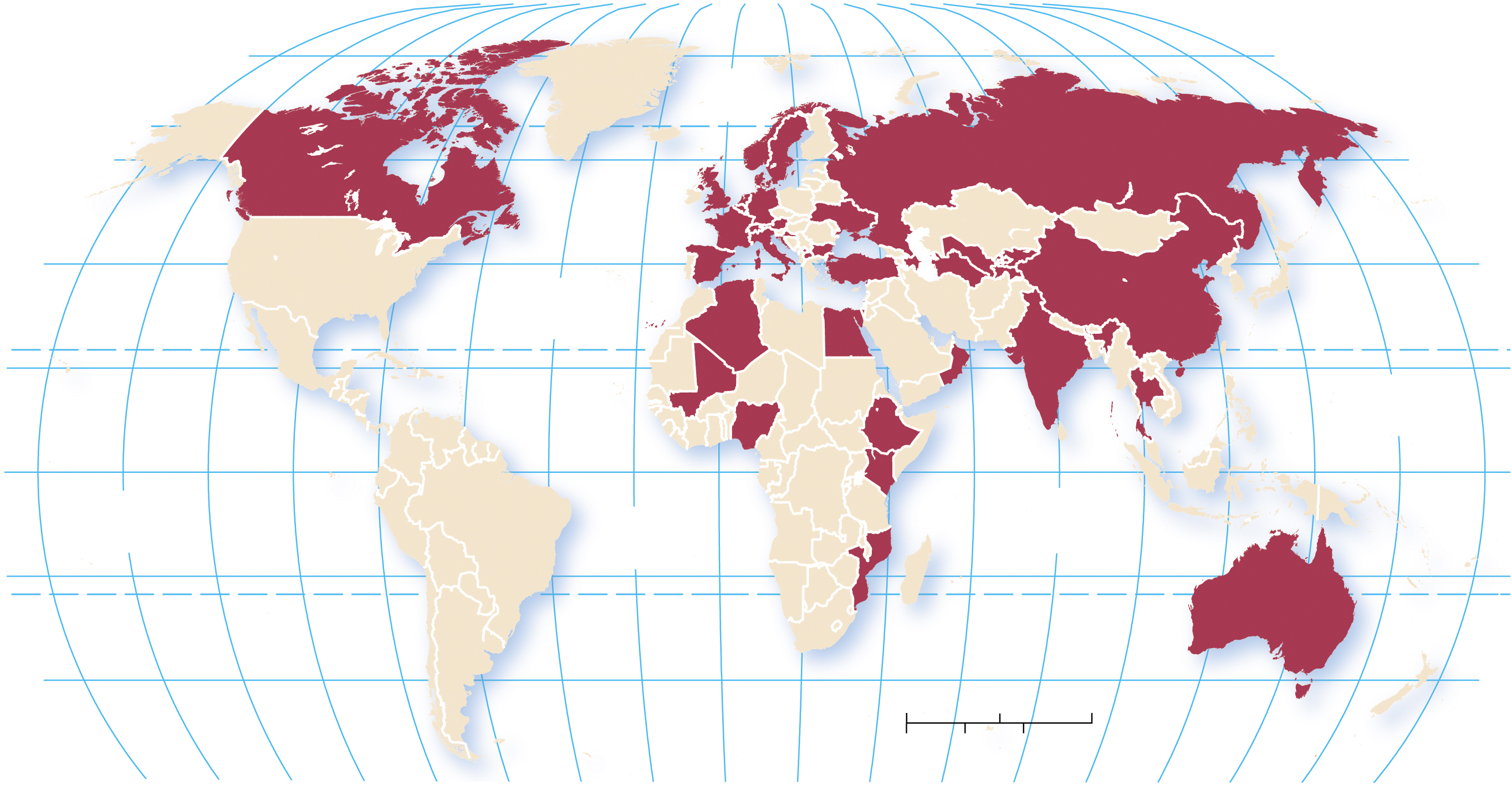 60°
160°
180°
160°
140°
120°
100°
80°
60°
40°
20°
0°
20°
40°
80°
100°
120°
140°
80°
80°
ARCTIC
OCEAN
60°
60°
40°
40°
ATLANTIC
OCEAN
TROPIC OF CANCER
20°
20°
PACIFIC
OCEAN
EQUATOR
0°
0°
PACIFIC
OCEAN
INDIAN
OCEAN
ATLANTIC
OCEAN
20°
20°
TROPIC OF CAPRICORN
40°
40°
0
1,500
3,000 Miles
3,000 Kilometers
0
1,500
40°
100°
120°
20°
20°
60°
80°
180°
40°
140°
160°
80°
60°
0°
160°
140°
120°
100°
4.2.3 Distribution of Folk and Popular Clothing (4 of 5)
Figure 4-23: Zara is a popular clothing retailer with a global appeal.
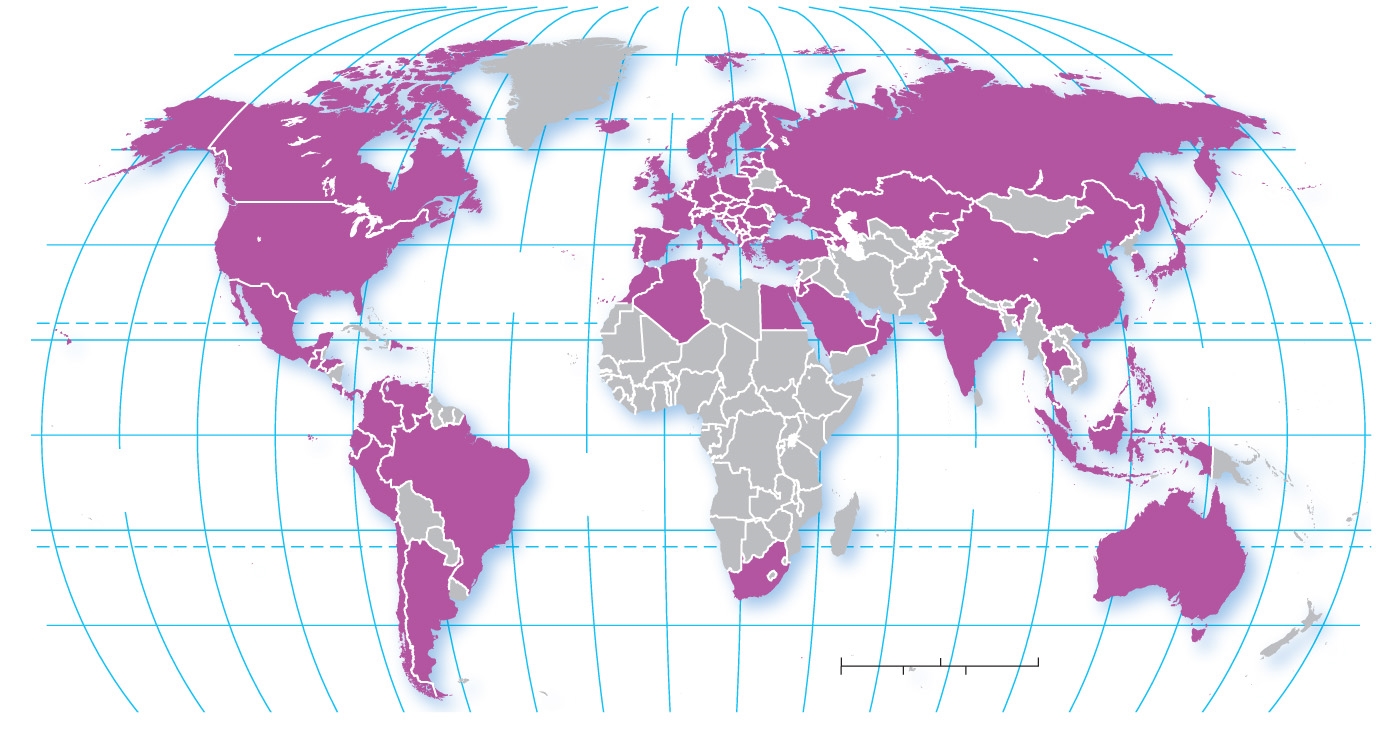 60°
160°
180°
160°
140°
120°
100°
80°
60°
40°
20°
0°
20°
40°
80°
100°
120°
140°
80°
80°
ARCTIC
OCEAN
60°
60°
40°
40°
ATLANTIC
OCEAN
TROPIC OF CANCER
20°
20°
PACIFIC
OCEAN
EQUATOR
0°
0°
PACIFIC
OCEAN
INDIAN
OCEAN
ATLANTIC
OCEAN
20°
20°
TROPIC OF CAPRICORN
40°
40°
0
1,500
3,000 Miles
3,000 Kilometers
0
1,500
40°
100°
120°
20°
20°
60°
80°
180°
40°
140°
160°
0°
80°
60°
160°
140°
120°
100°
4.2.3 Distribution of Folk and Popular Clothing (5 of 5)
Figure 4-24: Blue jeans have a global appeal, as seen in this photo of men wearing jeans in Delhi.
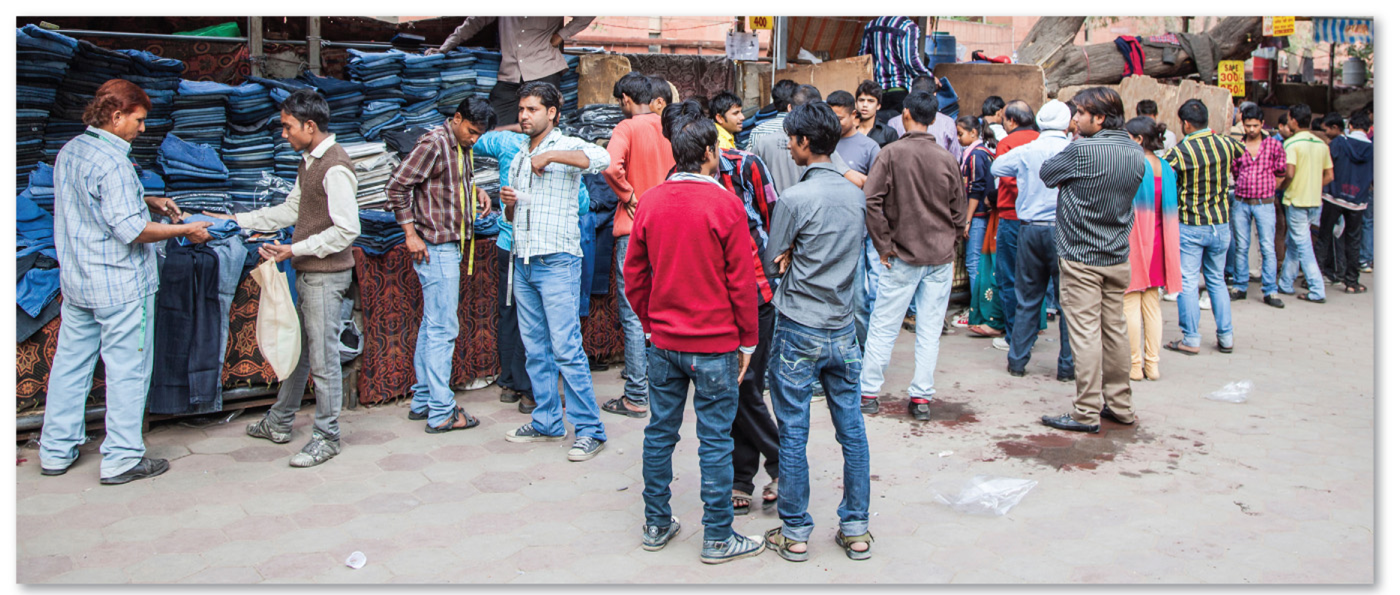 4.2.4 Food Customs (1 of 3)
Local environmental conditions influence what can be grown
Food taboos may protect the local environment or serve other functions. Several major world religions have distinctive food taboos (e.g., Hindus do not consume meat, Jews and Muslims refrain from eating pork)
The contribution of a location’s distinctive physical features to the way food tastes is known as terroir
4.2.4 Food Customs (2 of 3)
Figure 4-26: Coca-Cola leads in sales in the United States, Latin America, Europe, and Russia. Pepsi leads in Canada, South Asia, and Southwest Asia.
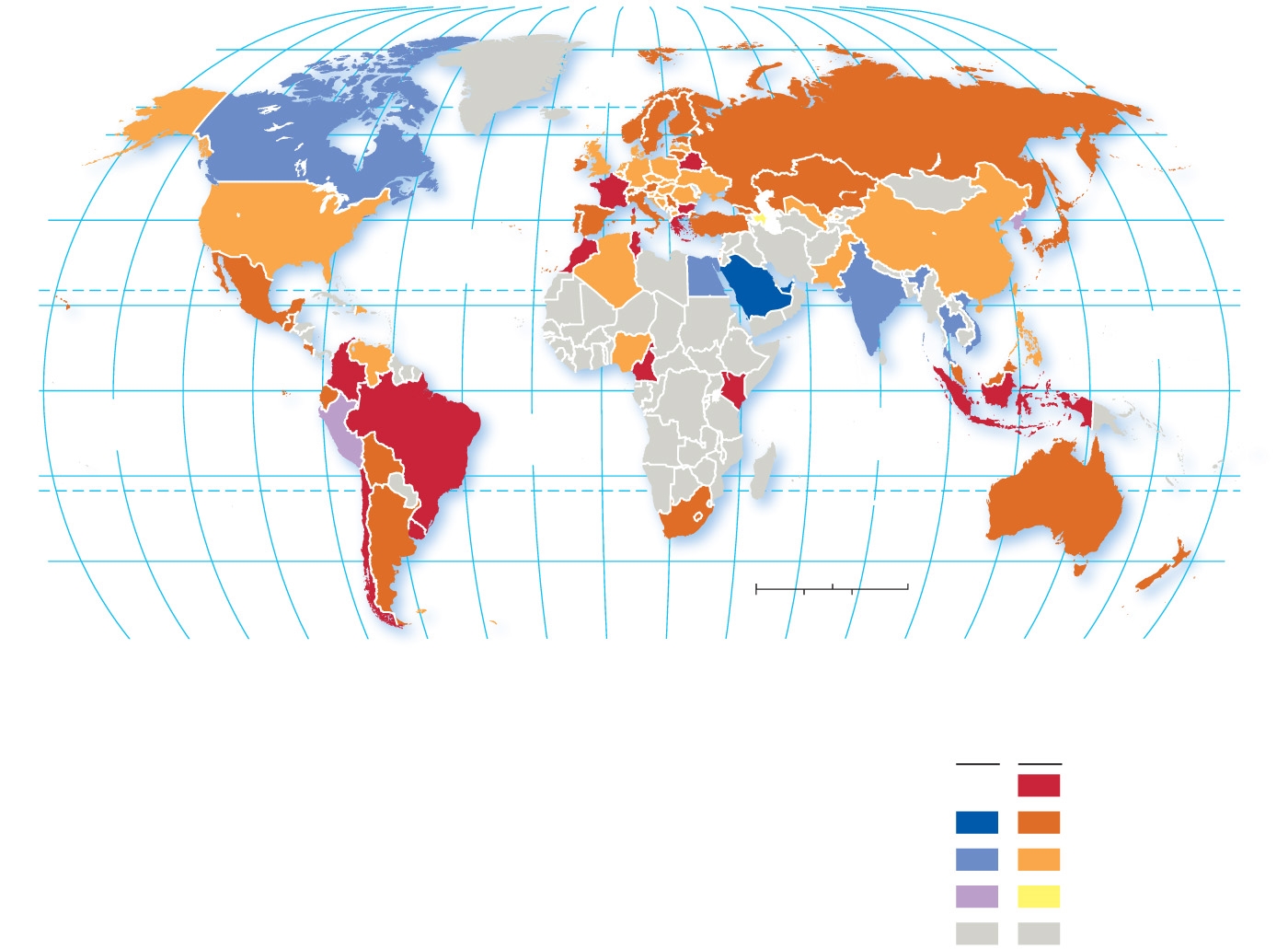 60°
160°
180°
160°
140°
120°
100°
80°
60°
40°
20°
0°
20°
40°
80°
100°
120°
140°
80°
80°
ARCTIC
OCEAN
60°
60°
40°
40°
ATLANTIC
OCEAN
TROPIC OF CANCER
20°
20°
PACIFIC
OCEAN
EQUATOR
0°
0°
PACIFIC
OCEAN
INDIAN
OCEAN
ATLANTIC
OCEAN
20°
20°
TROPIC OF CAPRICORN
40°
40°
0
1,500
3,000 Miles
3,000 Kilometers
0
1,500
160°
140°
120°
100°
80°
60°
40°
20°
0°
20°
40°
60°
80°
100°
120°
140°
160°
180°
Percent market share
held by leading soft drink
Pepsi
Coke
75 and above
50–74
25–49
below 25
no data
4.2.4 Food Customs (3 of 3)
Figure 4-27: A field of green lentils is being harvested outside the village of Le Puy, France.
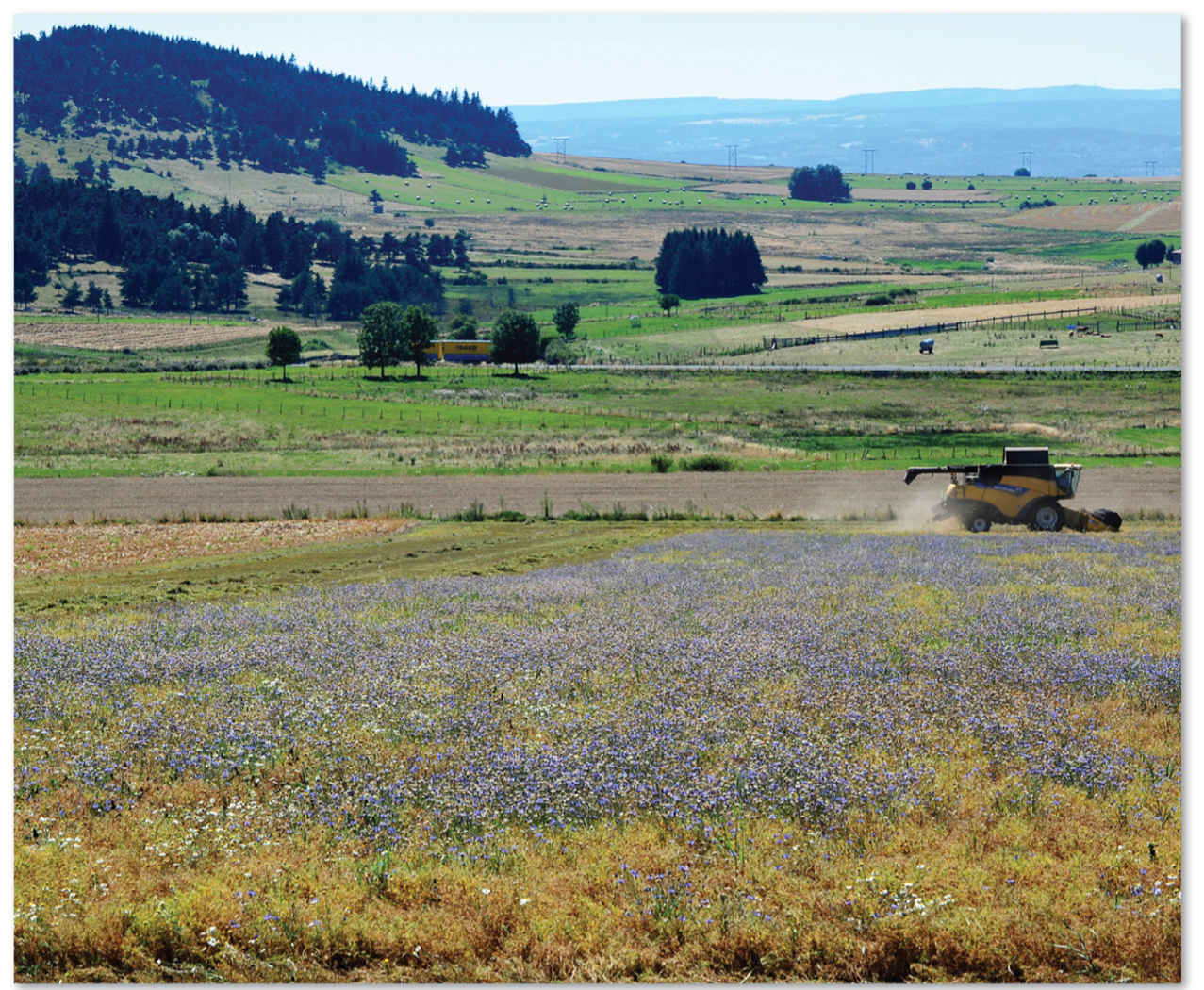 4.2.5 Folk and Popular Housing (1 of 5)
Folk housing can have
environmental influences—choice of building materials, climate considerations
cultural influences—beliefs about shape and orientation of house
U.S. folk housing styles diffused from three hearths on the Atlantic coast.
New England
Middle Atlantic
Lower Chesapeake and Tidewater
4.2.5 Folk and Popular Housing (2 of 5)
Figure 4-28: Different environmental conditions influence the preferred style of house in Oman (left) and Estonia (right).
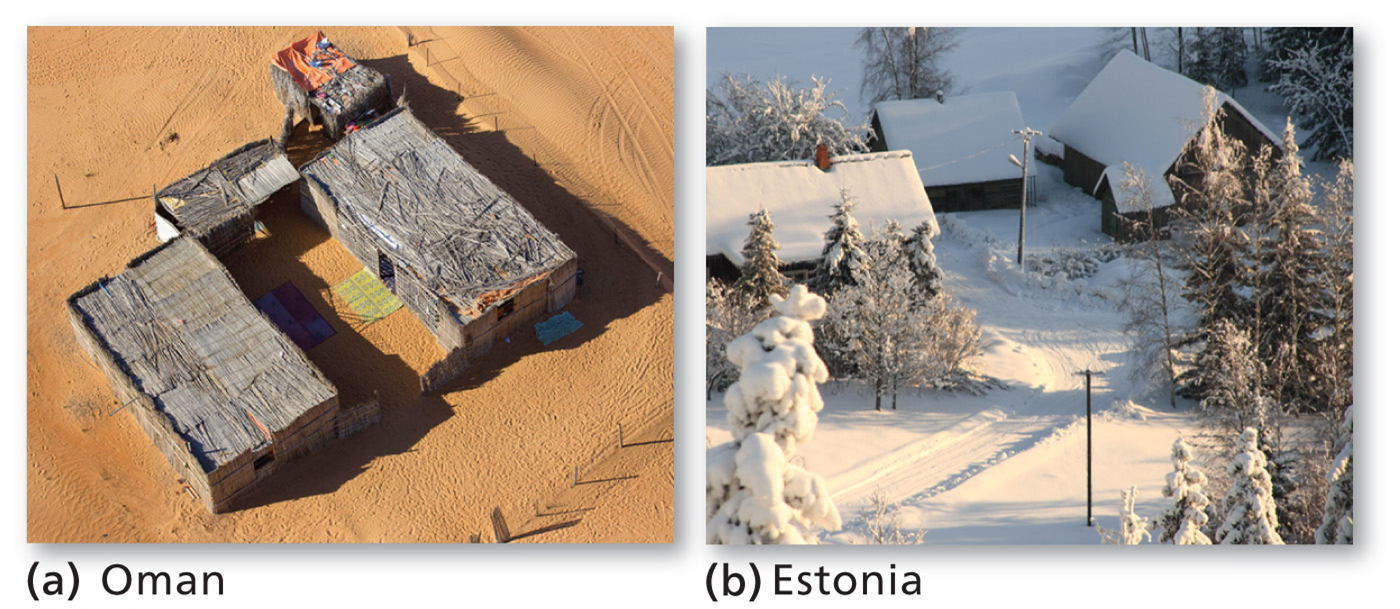 (a) Oman
(b) Estonia
4.2.5 Folk and Popular Housing (3 of 5)
Figure 4-29: Different beliefs affect the form and position of houses in Laos (a) and Thailand (b).
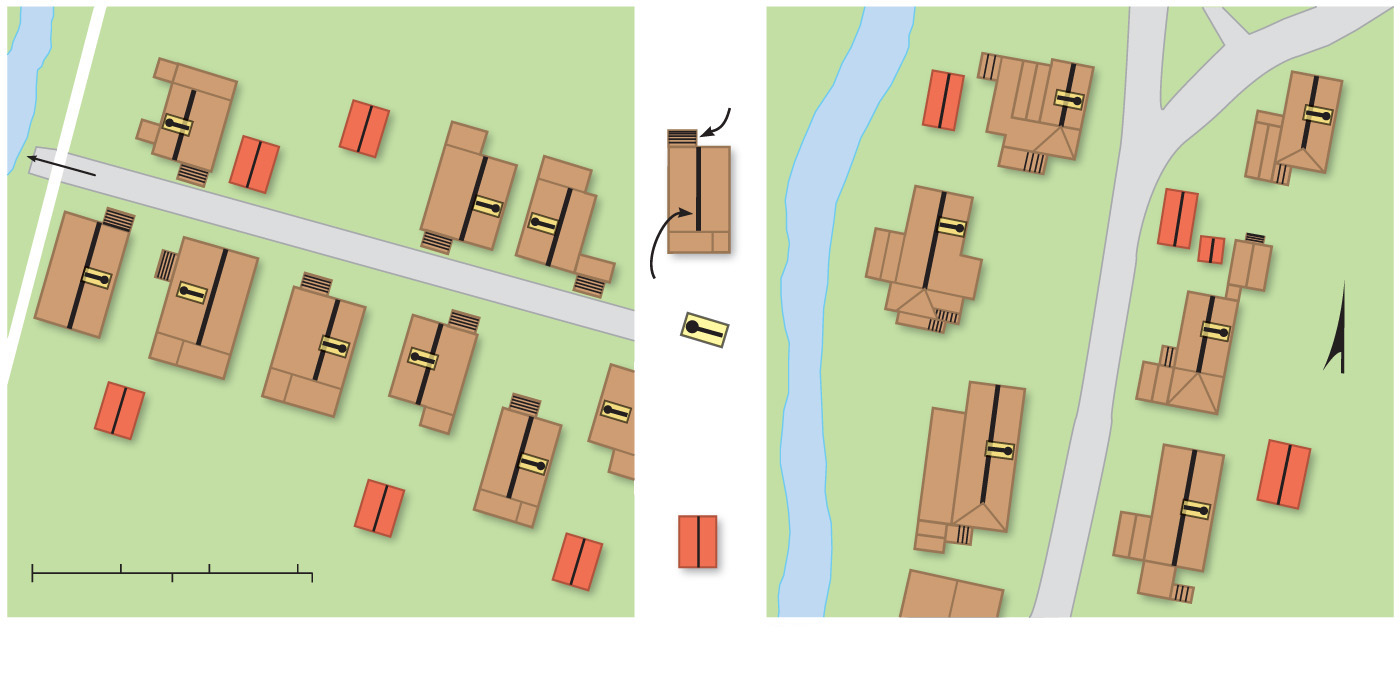 Houses
Front steps
and entrance
150 meters (500 feet) between the houses and the river
Ridgepole
Direction of sleeping
N
Sheds and
farm buildings
10
20
0
30  Meters
0
50
100 Feet
(a) Muang Nan, Laos
(b) Ban Mae Sakud, Thailand
4.2.5 Folk and Popular Housing (4 of 5)
Figure 4-30: Three styles of folk housing can be traced from their origin on the Atlantic coast.
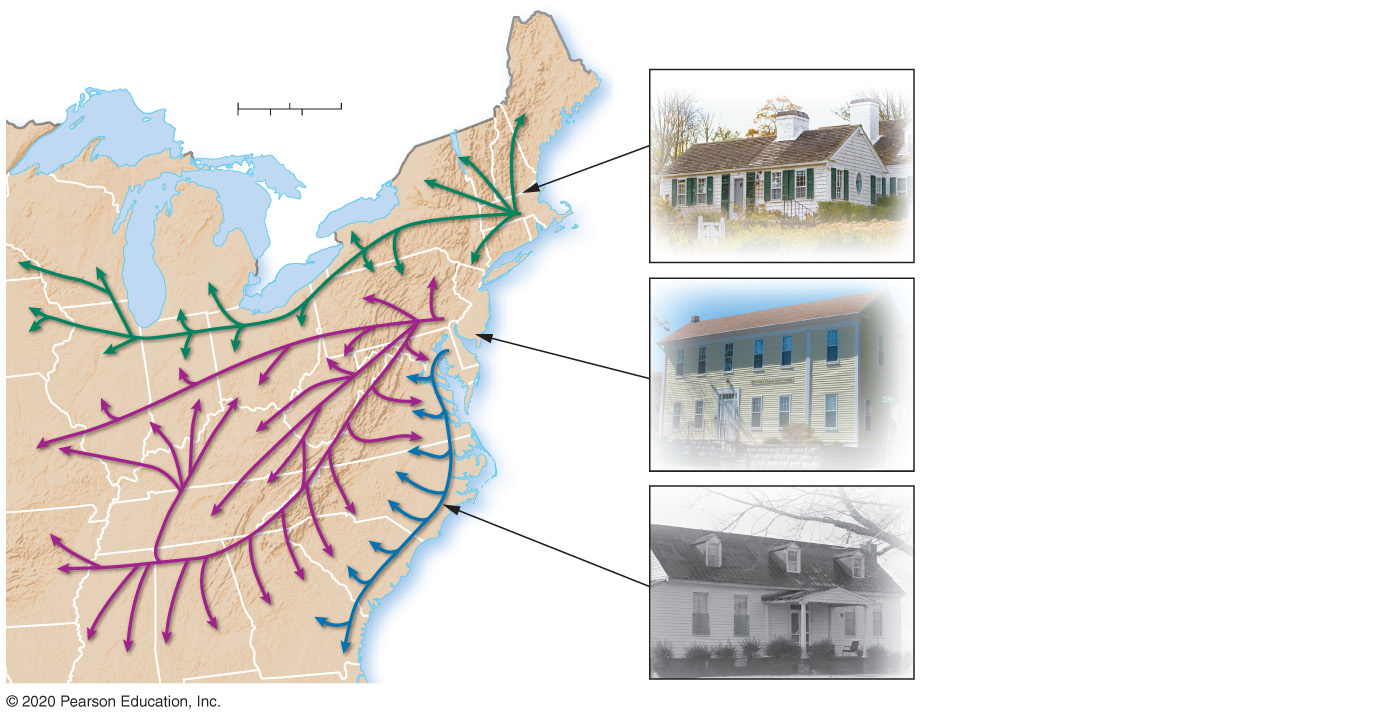 New England. The distinctive style was box
shaped with a central hall. The New England
house types can be found throughout the Great
Lakes region as far west as Wisconsin because
this area was settled primarily by migrants
from New England.
0
1,500
3,000 Miles
3,000 Kilometers
0
1,500
New
England
Middle
Atlantic
Middle Atlantic. The principal house type
was known as the “I”- house, typically two full stories in height, one room deep and at least two rooms wide. Middle Atlantic migrants carried their house type westward across
the Ohio Valley and southwestward along the Appalachian trails.
Lower
Chesapeake
and Tidewater
Lower Chesapeake/Tidewater. The style typically comprised one story, with a steep roof and chimneys at either end. Migrants spreadthese houses from the Chesapeake Bay and Tidewater, Virginia, area along the Southeast Coast. In wet areas, houses in the coastal southeast were often raised on piers or on
brick foundations.
ATLANTIC
OCEAN
4.2.5 Folk and Popular Housing (5 of 5)
Figure 4-31: Similar Tudor style house in (a) Chicago suburb and (b) New York suburb. Houses in the English Tudor style were especially popular in affluent suburbs during the 1970s.
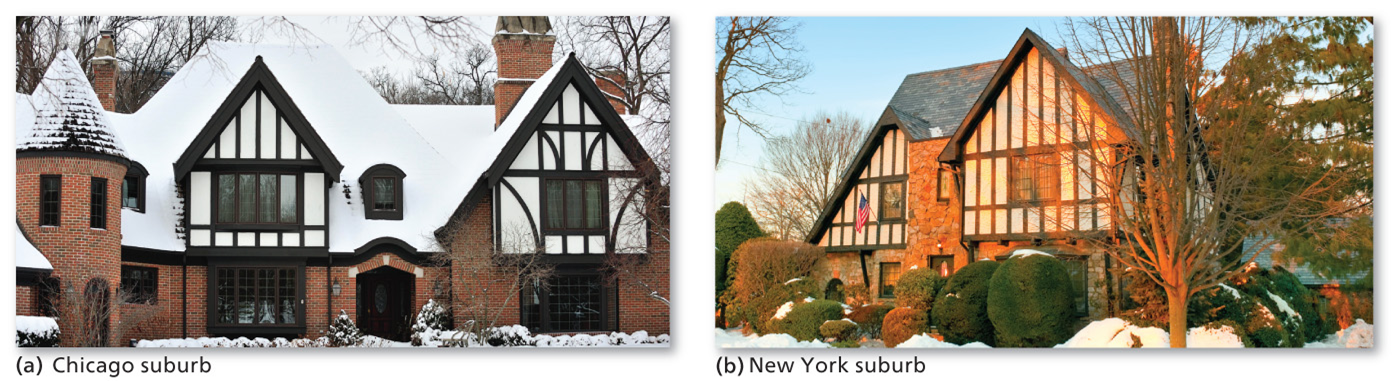 (a) Chicago suburb
(b) New York suburb
Key Issue 3: Why Is Access to Culture Unequal?
4.3.1 Electronic Diffusion of Culture
4.3.2 Social Media and Interconnectivity
4.3.3 Challenges in Accessing Electronic Media
4.3.4 Spatial Dimensions to Cyberattacks
4.3.1 Electronic Diffusion of Culture (1 of 7)
Television ownership was relatively high in the United States in the1950s. The United States had 86% of the world’s T V sets in 1954
T V had diffused to Europe by 1970, but most of Africa and Asia had little T V broadcasting
Near-universal T V access by the start of the 21st century
4.3.1 Electronic Diffusion of Culture (2 of 7)
Figure 4-32: TVs per 1,000 population in (a) 1954, (b) 1970, and (c) 2005.
(a) 1954
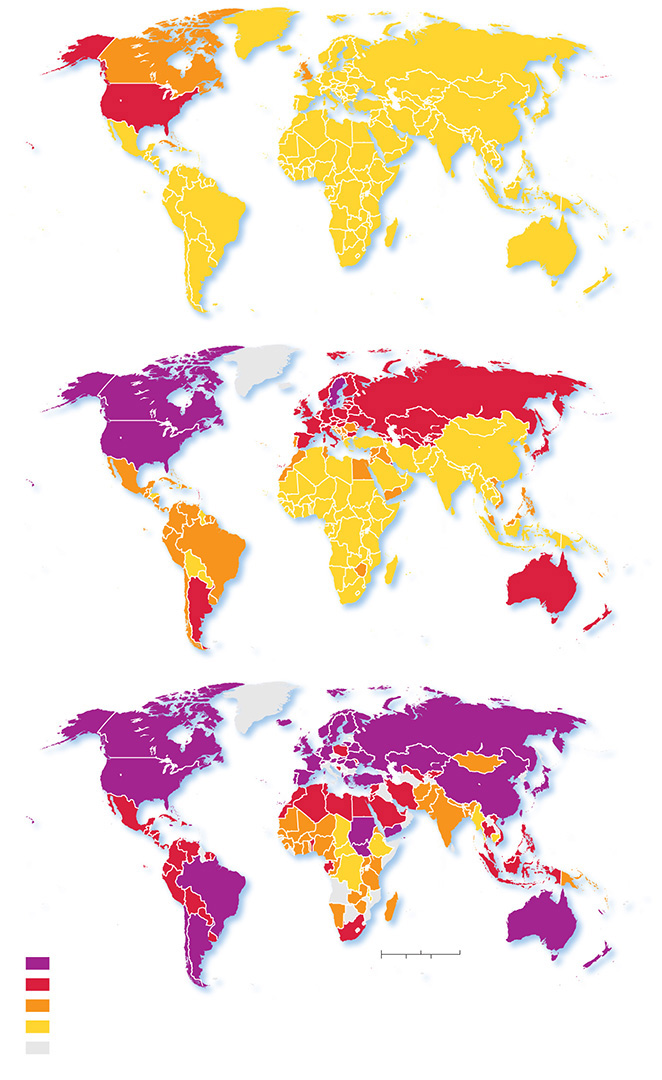 (b) 1970
(c) 2005
TVs per 1,000
population
1,500
3,000 Miles
0
300 and above
0
3,000 Kilometers
1,500
100–299
10–99
below 10
no data
4.3.1 Electronic Diffusion of Culture (3 of 7)
Table 4-1: The number of televisions in the United States continues to increase but the percent of the global share within the United States continues to decrease.
4.3.1 Electronic Diffusion of Culture (4 of 7)
Table 4-2: The number of Internet users in the United States continues to increase but the global share of Internet users within the United States continues to decrease.
4.3.1 Electronic Diffusion of Culture (5 of 7)
Most countries did not have Internet service in 1995. The United States had 63% percent of the world’s users
U.S. Internet use increased rapidly between 1995 and 2000, from 9% to 44% of the population, but the worldwide increase was much greater. The share of the world’s Internet users clustered in the United States declined from 63% to 35%
4.3.1 Electronic Diffusion of Culture (6 of 7)
Internet usage continued to increase rapidly in the United States between 2000 and 2017, to more than 75% of the population, but the share of the world’s Internet users found in the United States continued to decline to 7% in 2017. China now accounts for 22% of the world’s Internet users
4.3.1 Electronic Diffusion of Culture (7 of 7)
Figure 4-33: Internet users per 1,000 population in (a) 1995, (b) 2000, and (c) 2017.
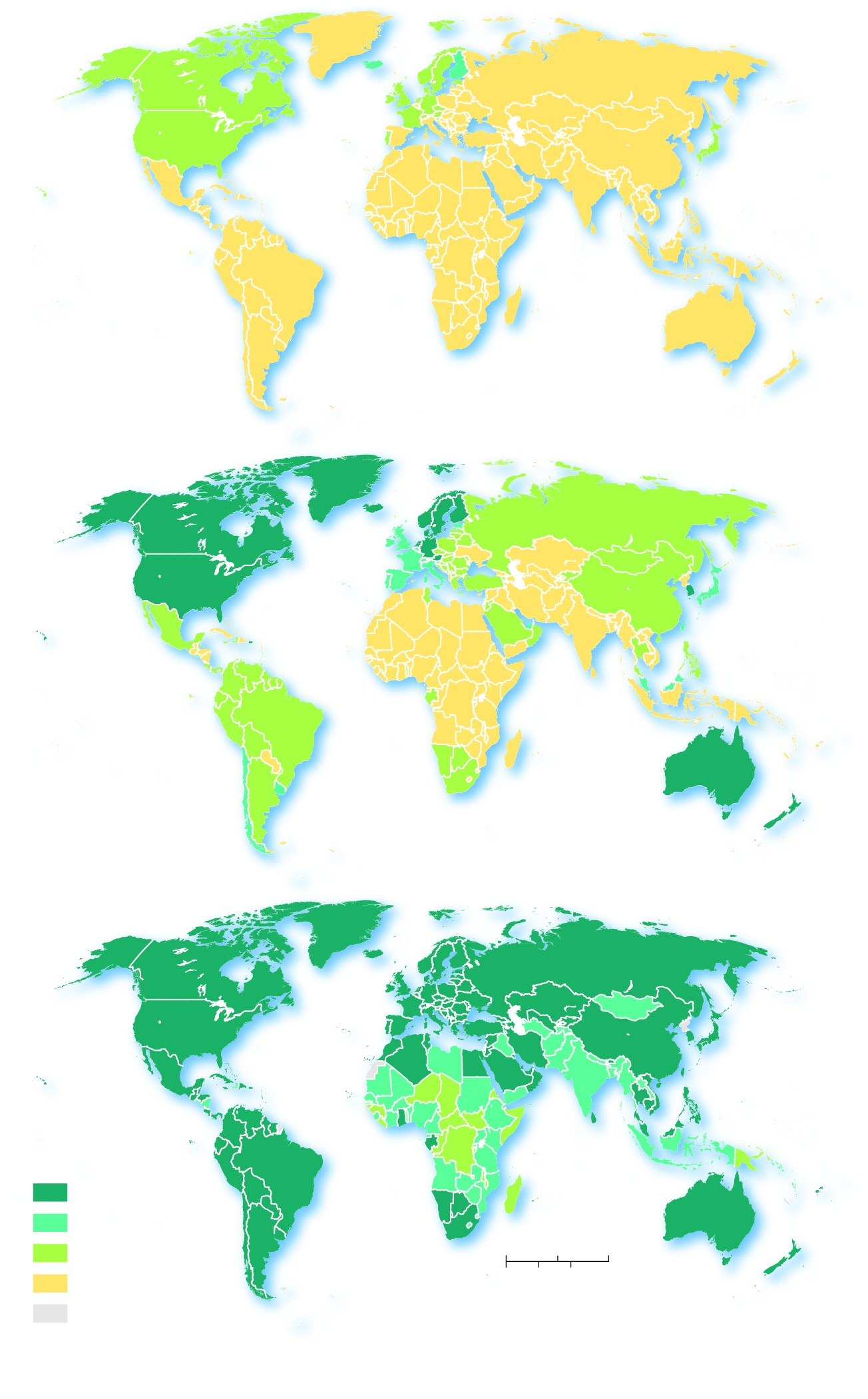 (a) 1995
(b) 2000
(c) 2017
Internet users per
1,000 population
300 and above
100–299
0
1,500
3,000 Miles
10–99
0
1,500
3,000 Kilometers
below 10
no data
4.3.2 Social Media and Interconnectivity (1 of 4)
The origin of social media (Facebook, Instagram, Twitter) has followed the same pattern of other electronic media, with the number of users growing in the United States, while the U.S. share of social media users declines as the technology spreads across the globe
4.3.2 Social Media and Interconnectivity (2 of 4)
Figure 4-34: Facebook users per millions in (a) 2008 and (b) 2018.
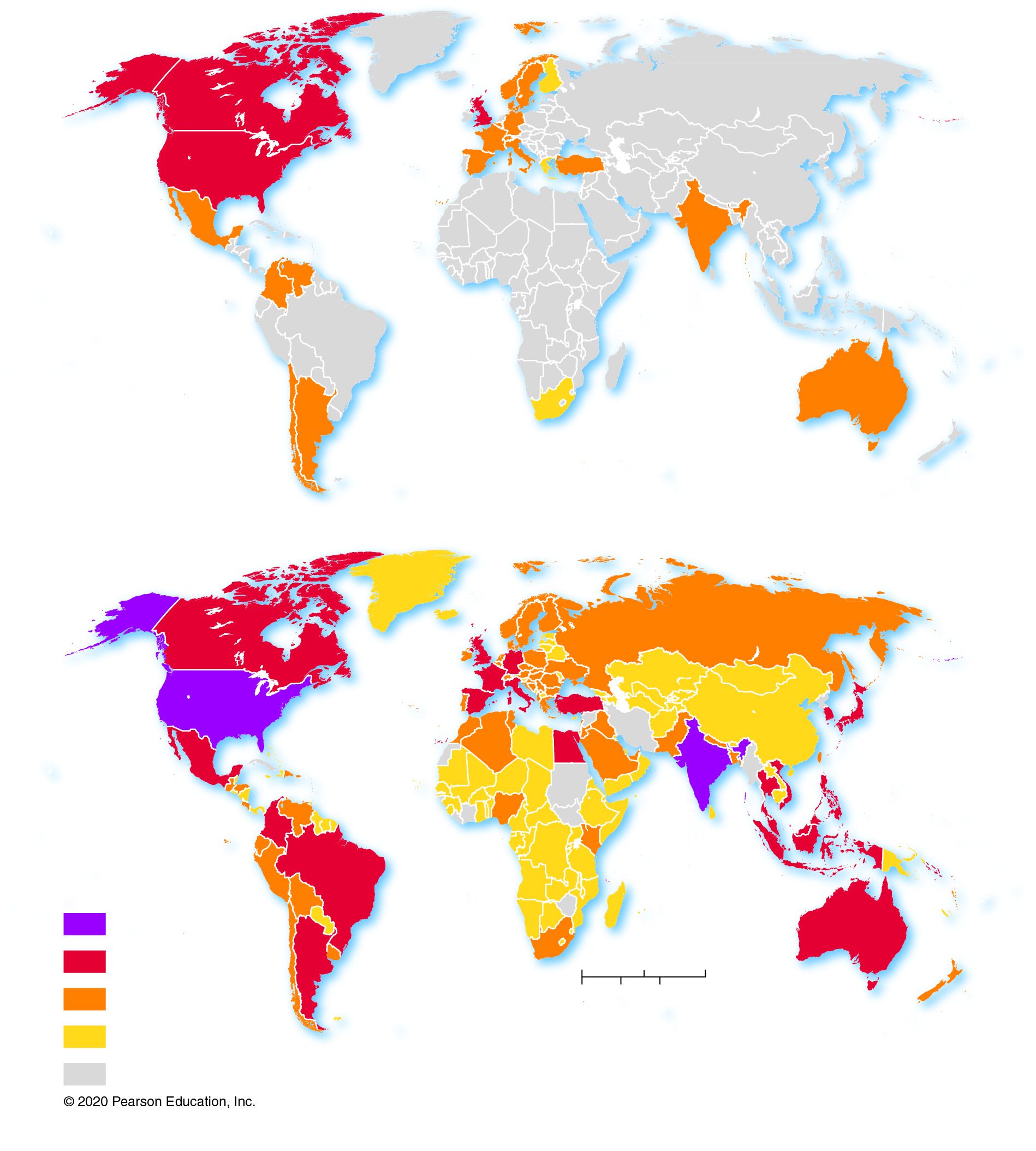 (a) 2008
(b) 2018
Facebook users
(millions)
100 and above
10–99
0
1,500
3,000 Miles
3,000 Kilometers
0
1,500
1–9
below 1
no data
4.3.2 Social Media and Interconnectivity (3 of 4)
Table 4-3: The number of social media users in the United States continues to increase but the global share of American social media users continues to decrease.
4.3.2 Social Media and Interconnectivity (4 of 4)
Figure 4-36: The United States dominates the use of Twitter and Instagram.
Figure 4-37: The United States dominates the use of Twitter and Instagram.
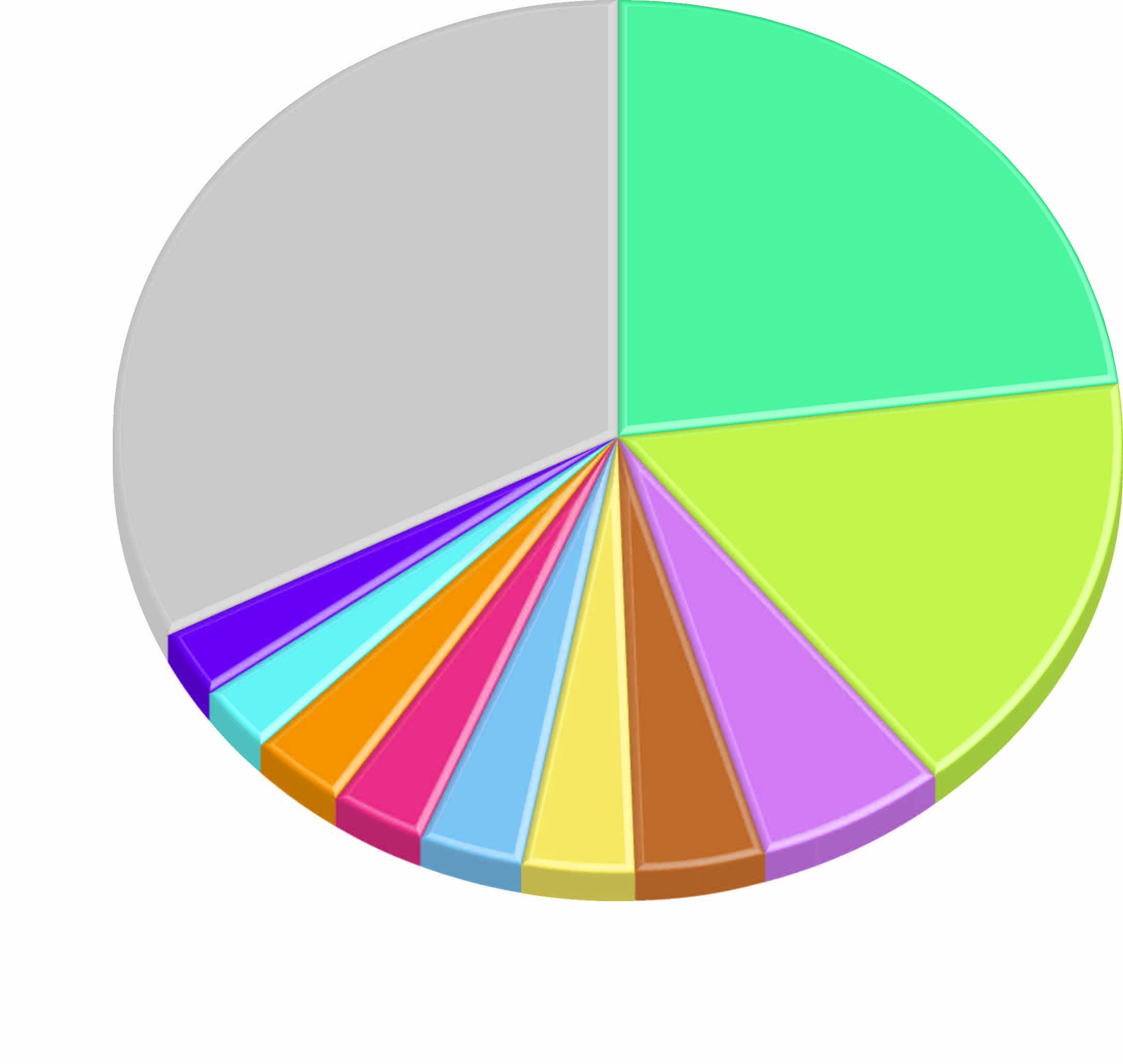 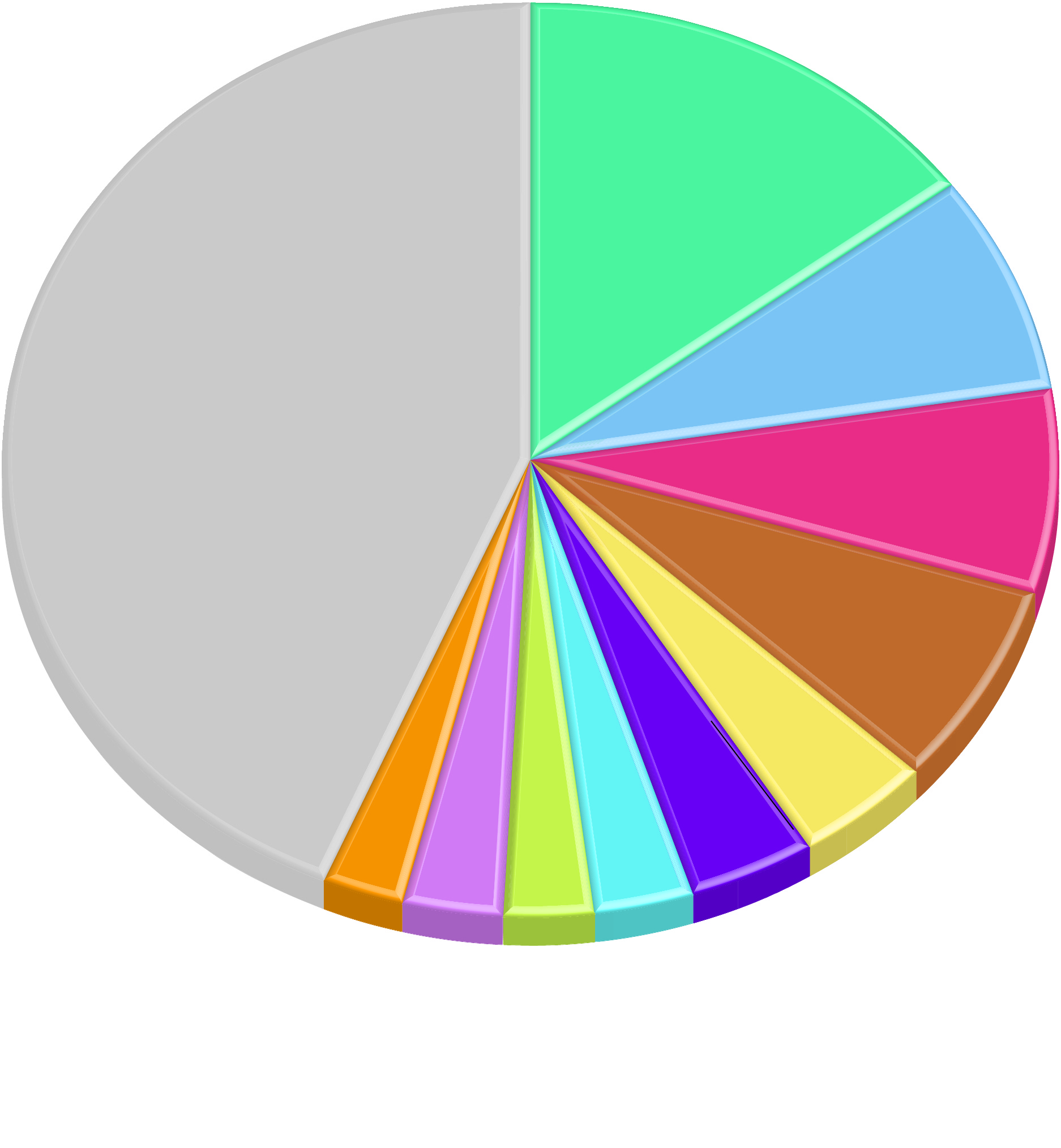 United States
15%
United States
Other
23%
32%
Brazil
8%
Other
44%
India
7%
Japan
16%
Indonesia
7%
France
United
Kingdom
2%
Spain
6%
Turkey
3%
Mexico
4%
3%
India
Russia
Mexico
Brazil
Saudi
Arabia
Turkey
3%
Iran
Japan
4%
United
Kingdom
3%
3%
3%
3%
3%
4%
3%
4.3.3 Challenges in Accessing Electronic Media (1 of 3)
Many governments are concerned with their citizen’s use of social media
Control use by banning or limiting technology
Censor or filter Internet content
Harass or punish users
China, Russia, and Iran are notorious for violating the rights of individuals in order to exert government control over the access to social media and content
4.3.3 Challenges in Accessing Electronic Media (2 of 3)
Figure 4-40: Different governments around the world limit user’s use and access to technology, or violate their personal rights with respect to electronic media.
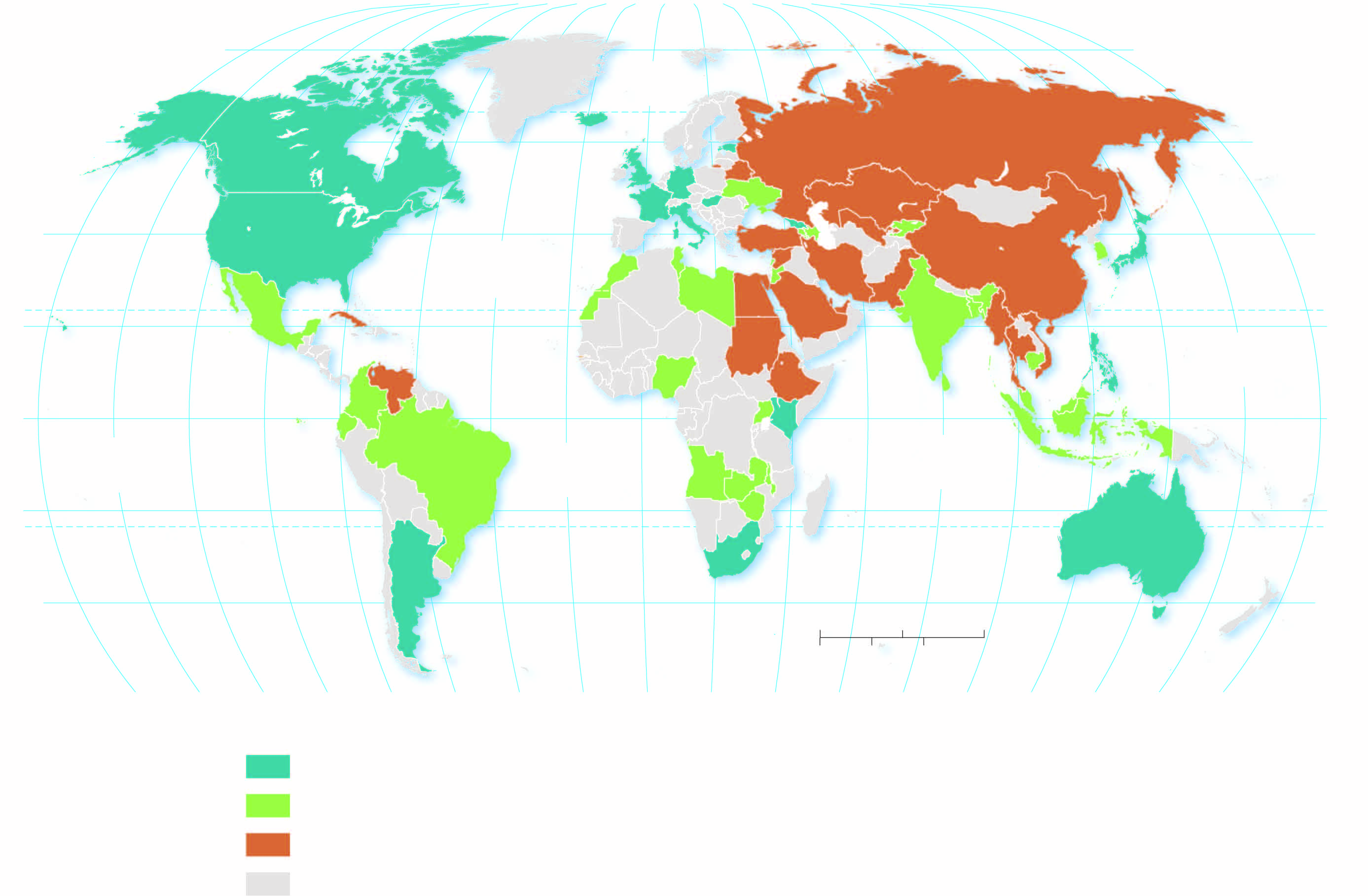 60°
160°
180°
160°
140°
120°
100°
80°
60°
40°
20°
0°
20°
40°
80°
100°
120°
140°
80°
80°
ARCTIC
OCEAN
60°
60°
40°
40°
ATLANTIC
OCEAN
TROPIC OF CANCER
20°
20°
PACIFIC
OCEAN
EQUATOR
0°
0°
INDIAN
OCEAN
PACIFIC
OCEAN
ATLANTIC
OCEAN
20°
20°
TROPIC OF CAPRICORN
40°
40°
0
1,500
3,000 Miles
3,000 Kilometers
0
1,500
160°
140°
120°
100°
80°
60°
40°
20°
0°
20°
40°
60°
80°
100°
120°
140°
160°
180°
Internet freedom
free
partly free
not free
no data
4.3.3 Challenges in Accessing Electronic Media (3 of 3)
Figure 4-42: Recording a demonstration in London in 2017.
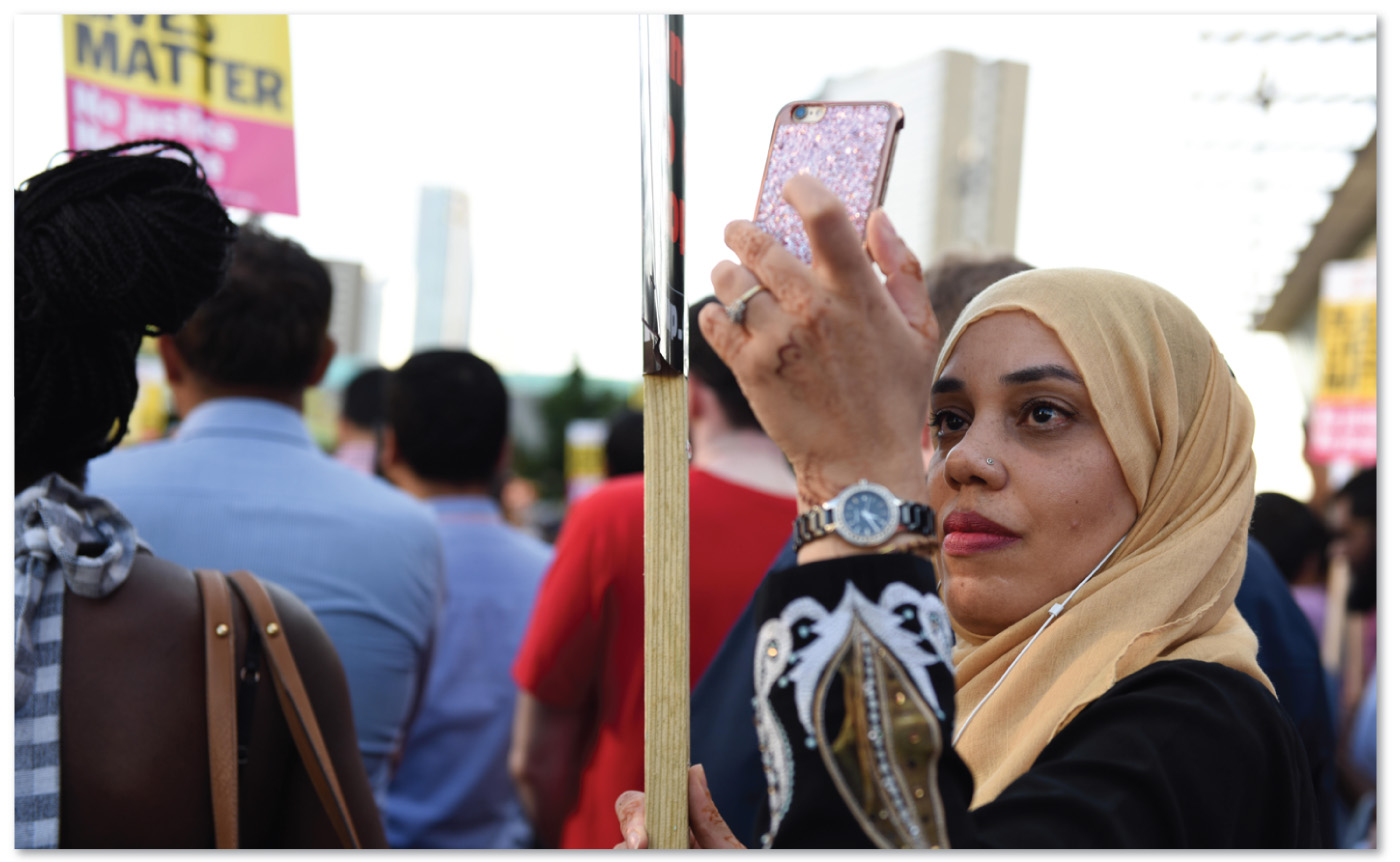 4.3.4 Spatial Dimensions to Cyberattacks (1 of 7)
A cyberattack can take on many different forms:
Malware is hostile software designed to cause intentional harm
Ransomware encrypts the victim’s files, making them inaccessible, until a ransom is paid to decrypt them
Cyber espionage is the deployment of a virus to observe and/or destroy data in the computer system of a government agency or large corporation
4.3.4 Spatial Dimensions to Cyberattacks (2 of 7)
Figure 4-43: Malware infections are found globally.
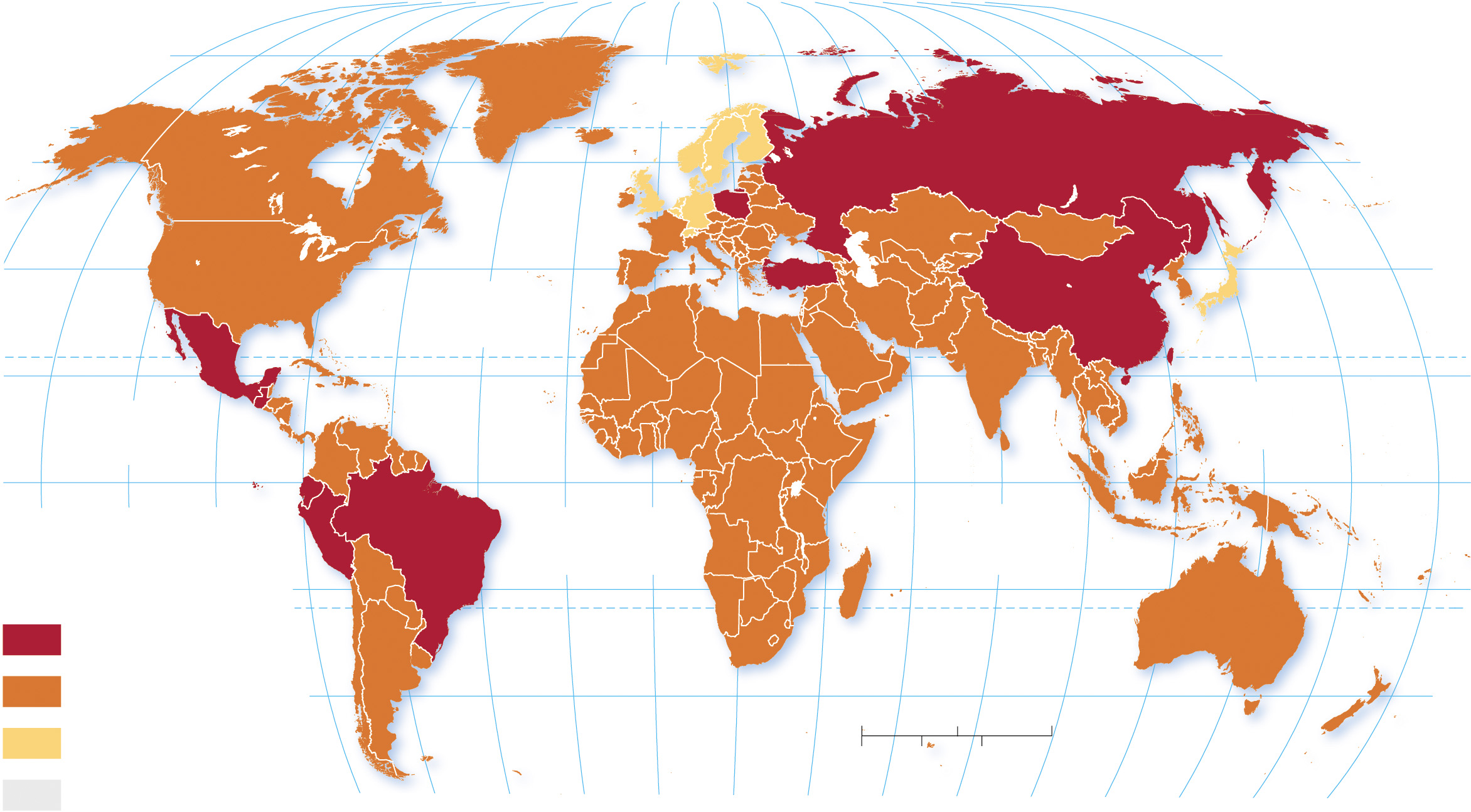 60°
160°
180°
160°
140°
120°
100°
80°
60°
40°
20°
0°
20°
40°
80°
100°
120°
140°
80°
80°
ARCTIC
OCEAN
60°
60°
40°
40°
ATLANTIC
OCEAN
TROPIC OF CANCER
20°
20°
PACIFIC
OCEAN
PACIFIC
OCEAN
EQUATOR
0°
0°
140°
120°
100°
INDIAN
OCEAN
ATLANTIC
OCEAN
Malware
infection (%)
20°
20°
TROPIC OF CAPRICORN
33 and above
25–32
40°
40°
0
1,500
3,000 Miles
below 25
3,000 Kilometers
0
1,500
no data
80°
60°
40°
20°
0°
20°
40°
60°
80°
100°
120°
140°
160°
180°
4.3.4 Spatial Dimensions to Cyberattacks (3 of 7)
Figure 4-44: Americans are the most common victim of cyberattacks.
United States
1%
Ukraine
4%
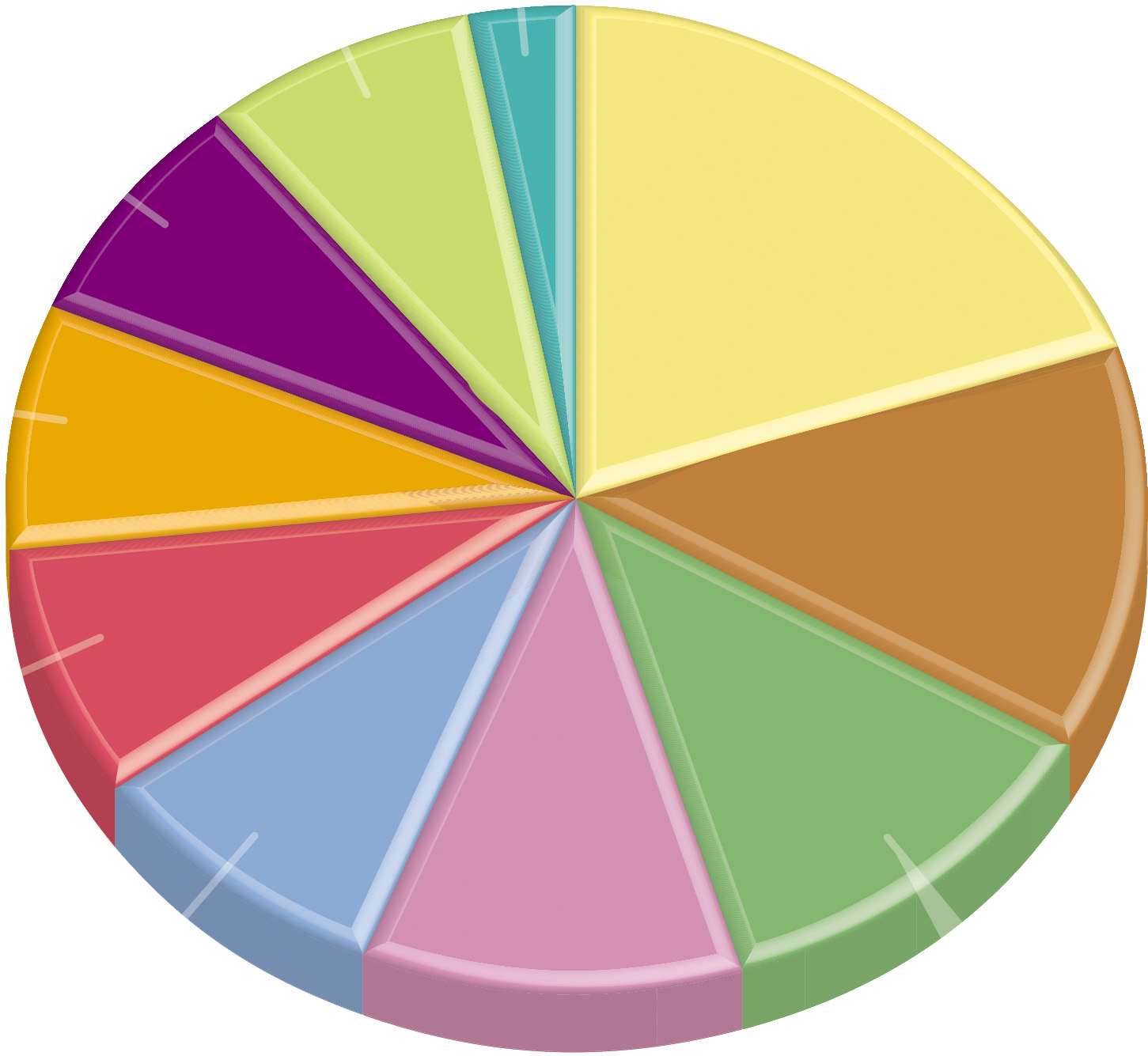 Brazil
India
4%
10%
Algeria
Russia
4%
6%
Vietnam
Italy
4%
5%
Germany
Kazakhstan
4%
6%
4.3.4 Spatial Dimensions to Cyberattacks (4 of 7)
Figure 4-45: Americans are the most common victim of cyberattacks.
1%
Belarus
1%
Vietnam
1%
Kazakhstan
2%
Ukraine
1%
Philippines
2%
Colombia
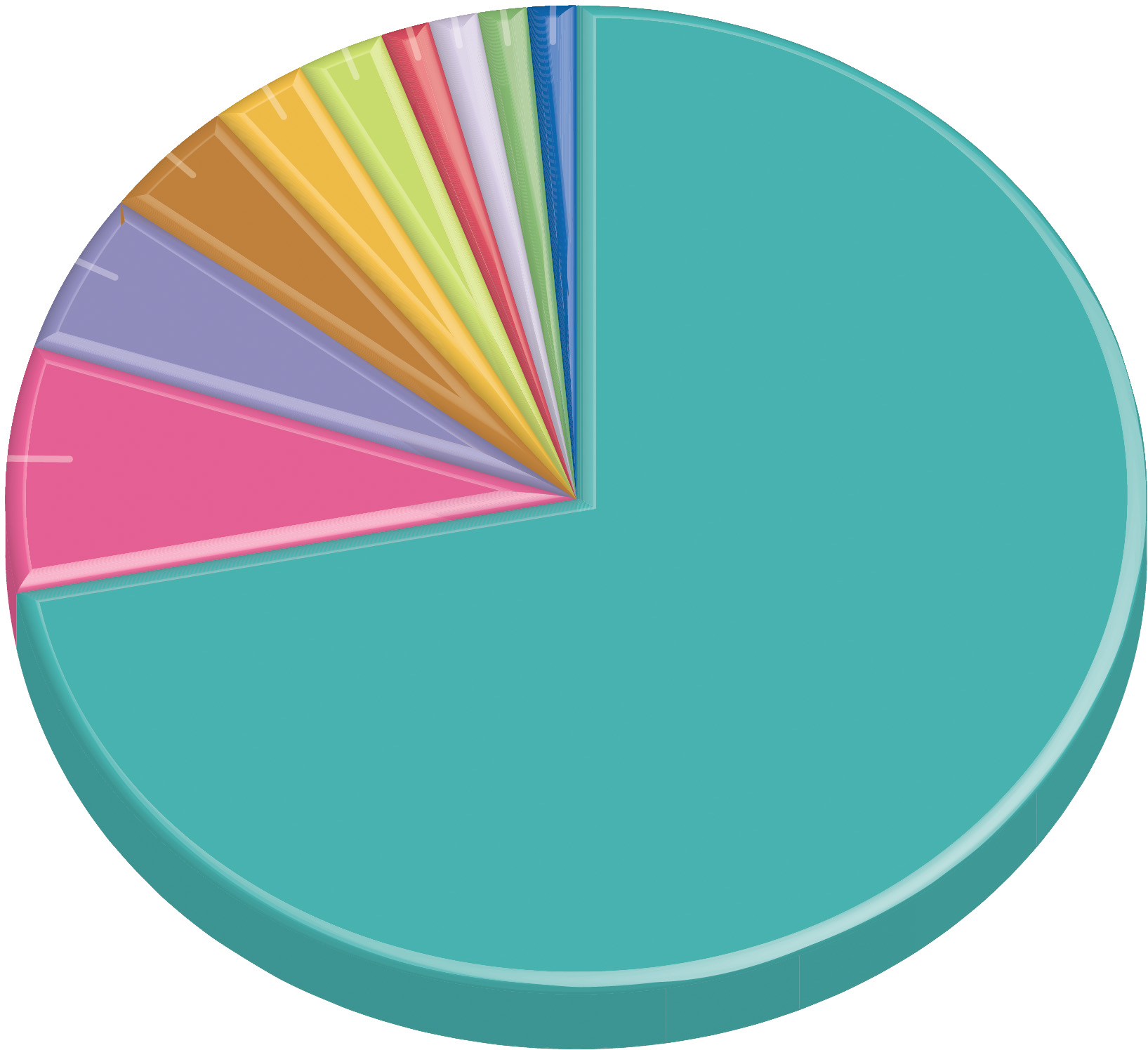 3%
Russia
4%
Japan
South
Korea
United States
6%
54%
4.3.4 Spatial Dimensions to Cyberattacks (5 of 7)
Figure 4-46: Americans are the most common victim of cyberattacks.
1%
France
1%
3%
China
Malaysia
7%
Other
3%
India
3%
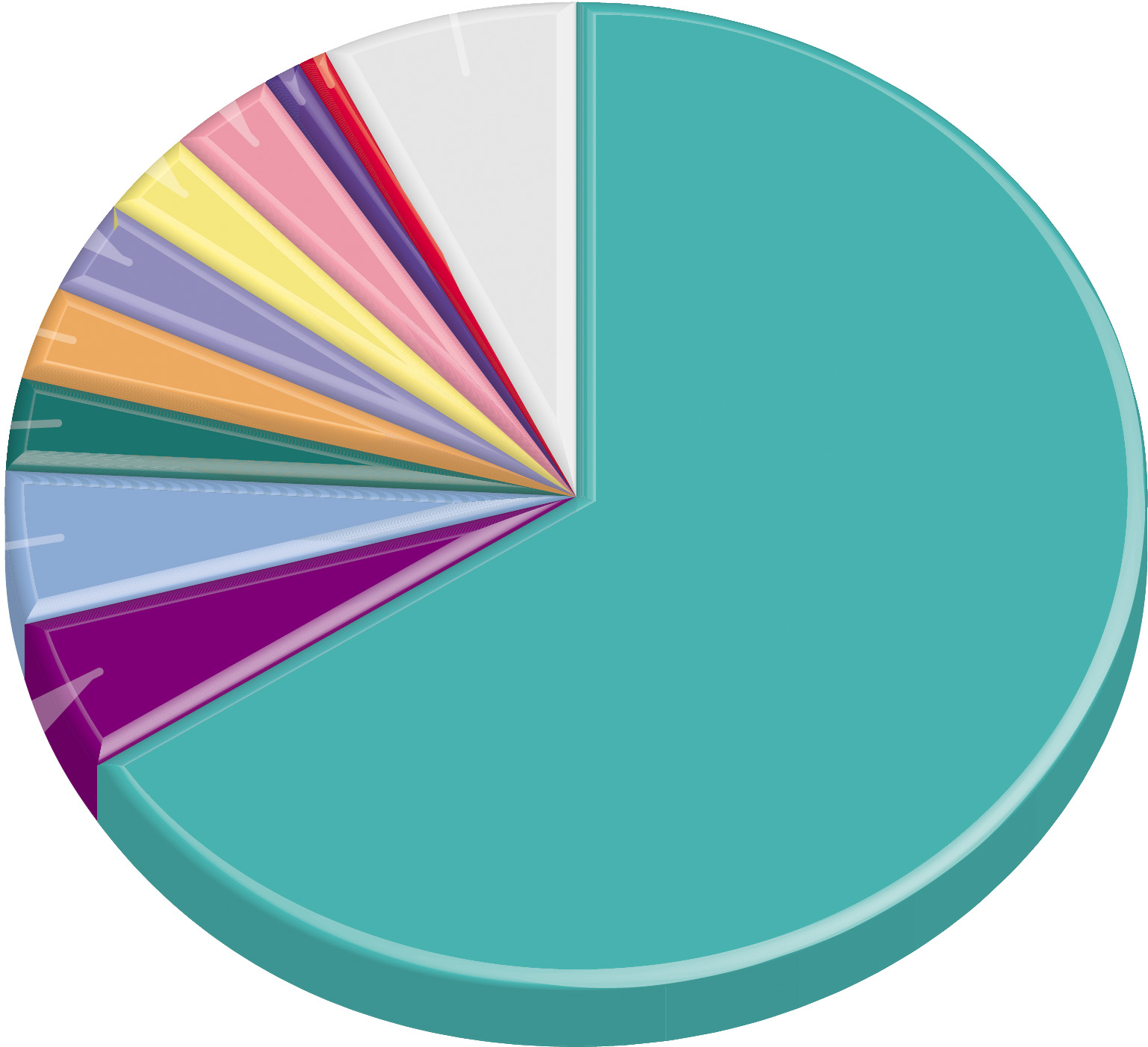 Japan
Australia
3%
United
Kingdom
3%
United States
Germany
66%
5%
5%
Brazil
4.3.4 Spatial Dimensions to Cyberattacks (6 of 7)
Figure 4-47: The United States is most often the country of origin of cyberattacks.
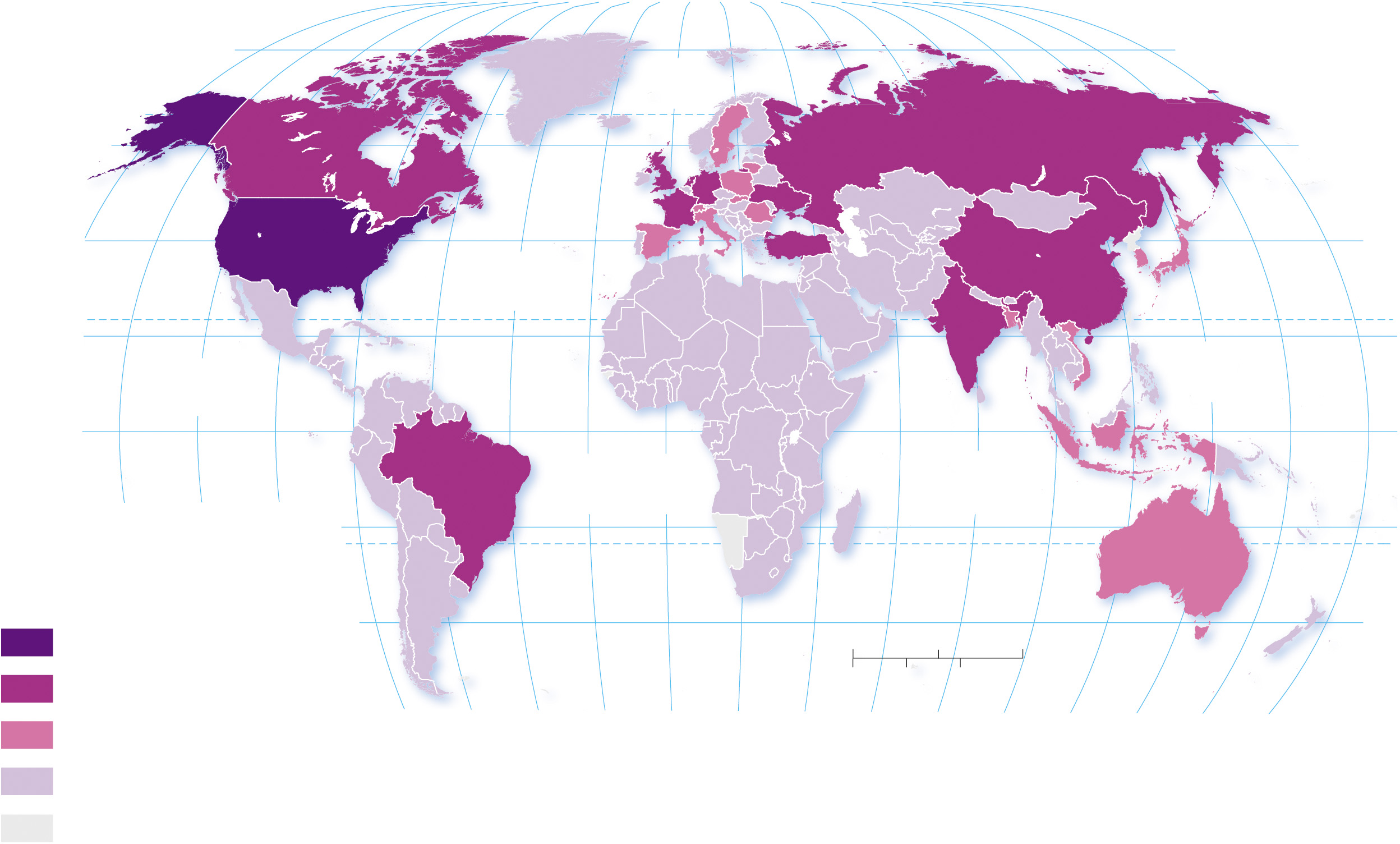 160°
140°
120°
100°
80°
60°
40°
20°
0°
20°
40°
60°
80°
100°
120°
140°
160°
180°
80°
80°
ARCTIC
OCEAN
60°
60°
40°
40°
ATLANTIC
OCEAN
TROPIC OF CANCER
20°
20°
PACIFIC
OCEAN
PACIFIC
OCEAN
EQUATOR
0°
0°
INDIAN
OCEAN
ATLANTIC
OCEAN
140°
120°
100°
20°
20°
TROPIC OF CAPRICORN
Origin of attacks
40°
40°
25 million and above
0
1,500
3,000 Miles
0
3,000 Kilometers
1,500
10–24.9 million
40°
100°
120°
20°
20°
60°
80°
180°
40°
140°
160°
80°
60°
0°
1–9.9 million
below 1 million
no data
4.3.4 Spatial Dimensions to Cyberattacks (7 of 7)
Another risk posed by social media is the spread of fake news—a false, often sensational, report disseminated under the guise of an authentic news report
The spread of alternative facts (statements which can be proved false) creates mistrust and drains time resources to verify and fact-check
Trolling is the practice of posting deliberately inflammatory messages on social media in order to provoke quarrels or to agitate people
Key Issue 4: Why Do Cultures Face Sustainability Challenges?
4.4.1 Maintaining Unique Folk Culture
4.4.2 Cultural Convergence
4.4.3 Cultural Divergence
4.4.1 Maintaining Unique Folk Culture (1 of 5)
Many folk cultures are threatened by popular culture
The Amish are an example of a people attempting to maintain their folk culture within the culturally heterogenous United States
The practice of the wedding dowry in India has come under scrutiny, yet persists into modern times
4.4.1 Maintaining Unique Folk Culture (2 of 5)
Figure 4-49: The Amish maintain a distinctive folk culture despite being surrounded by elements of popular culture.
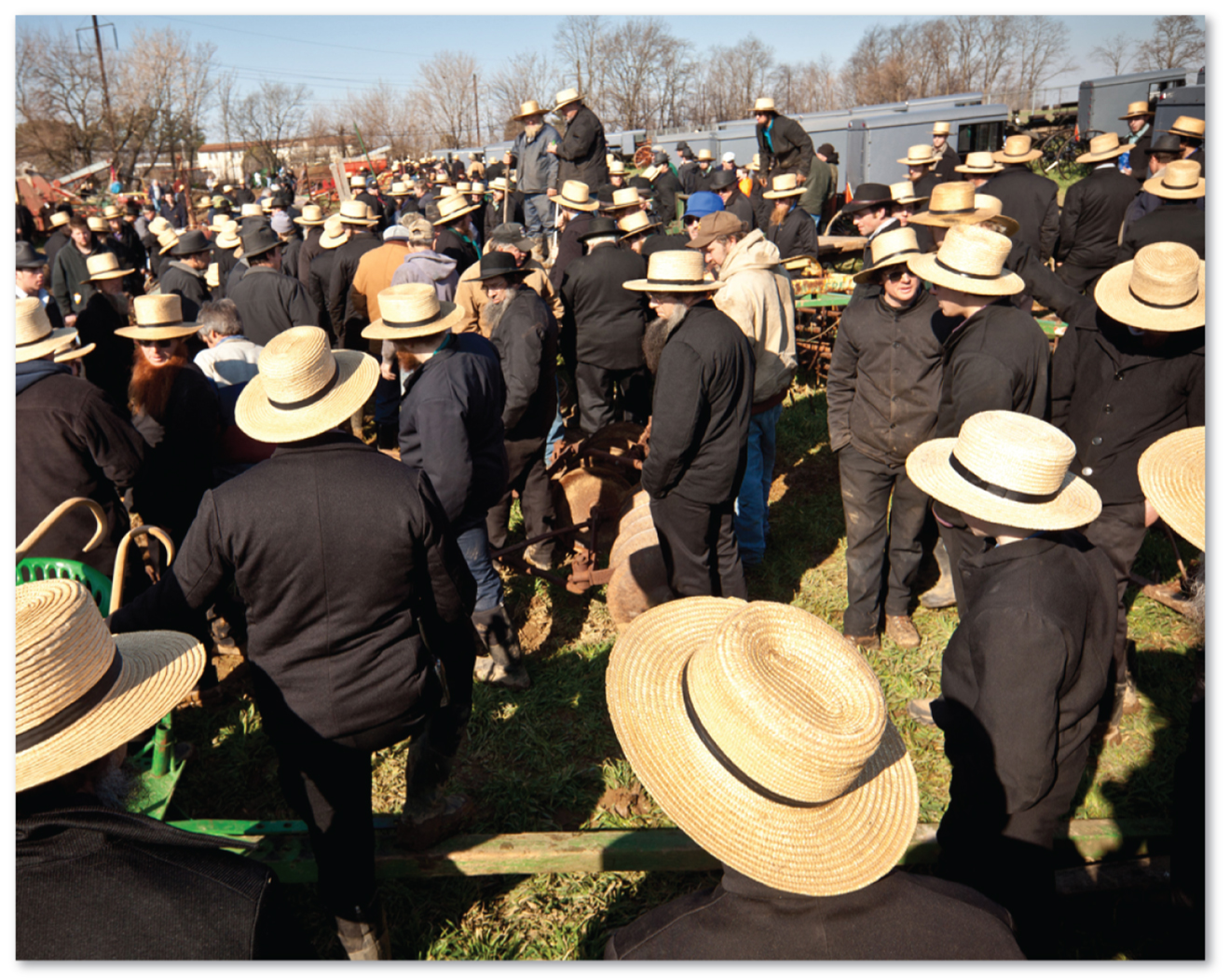 4.4.1 Maintaining Unique Folk Culture (3 of 5)
Figure 4-50: Influenced by the price of land, Amish settlements have diffused from the culture’s hearth in Pennsylvania.
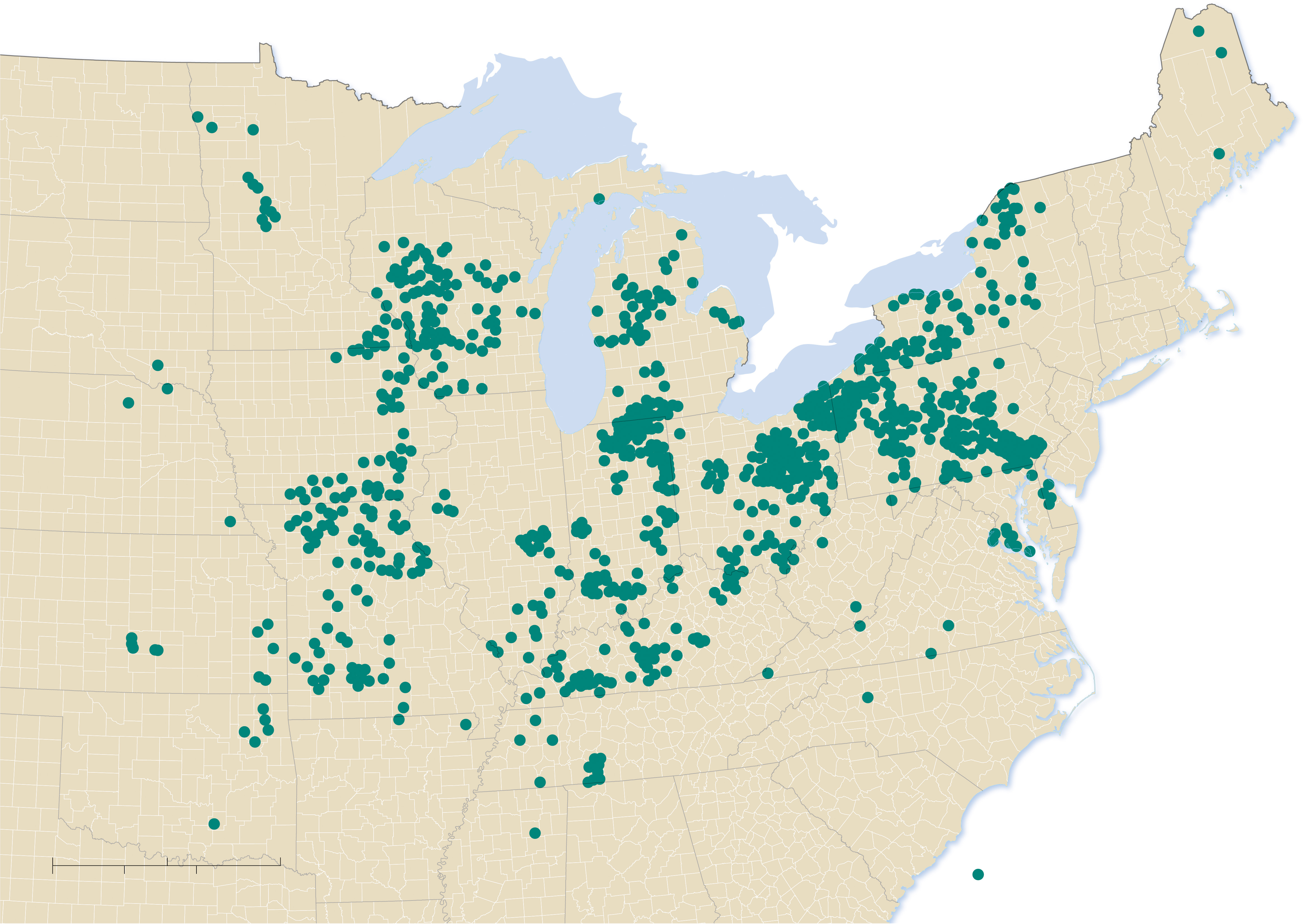 ME
ND
MN
VT
NH
WI
SD
NY
MA
CT
MI
RI
PA
NJ
IA
Lancaster
County
NE
OH
MD
DE
IN
IL
WV
VA
KS
MO
KY
NC
TN
OK
SC
AR
0
150
300 Miles
GA
Amish Congregations,
2017
AL
MS
300 Kilometers
0
150
4.4.1 Maintaining Unique Folk Culture (4 of 5)
Figure 4-51: Indians protesting against the marital cultural practice of the dowry, which requires the family of the bride to provide the family of the groom with expensive gifts.
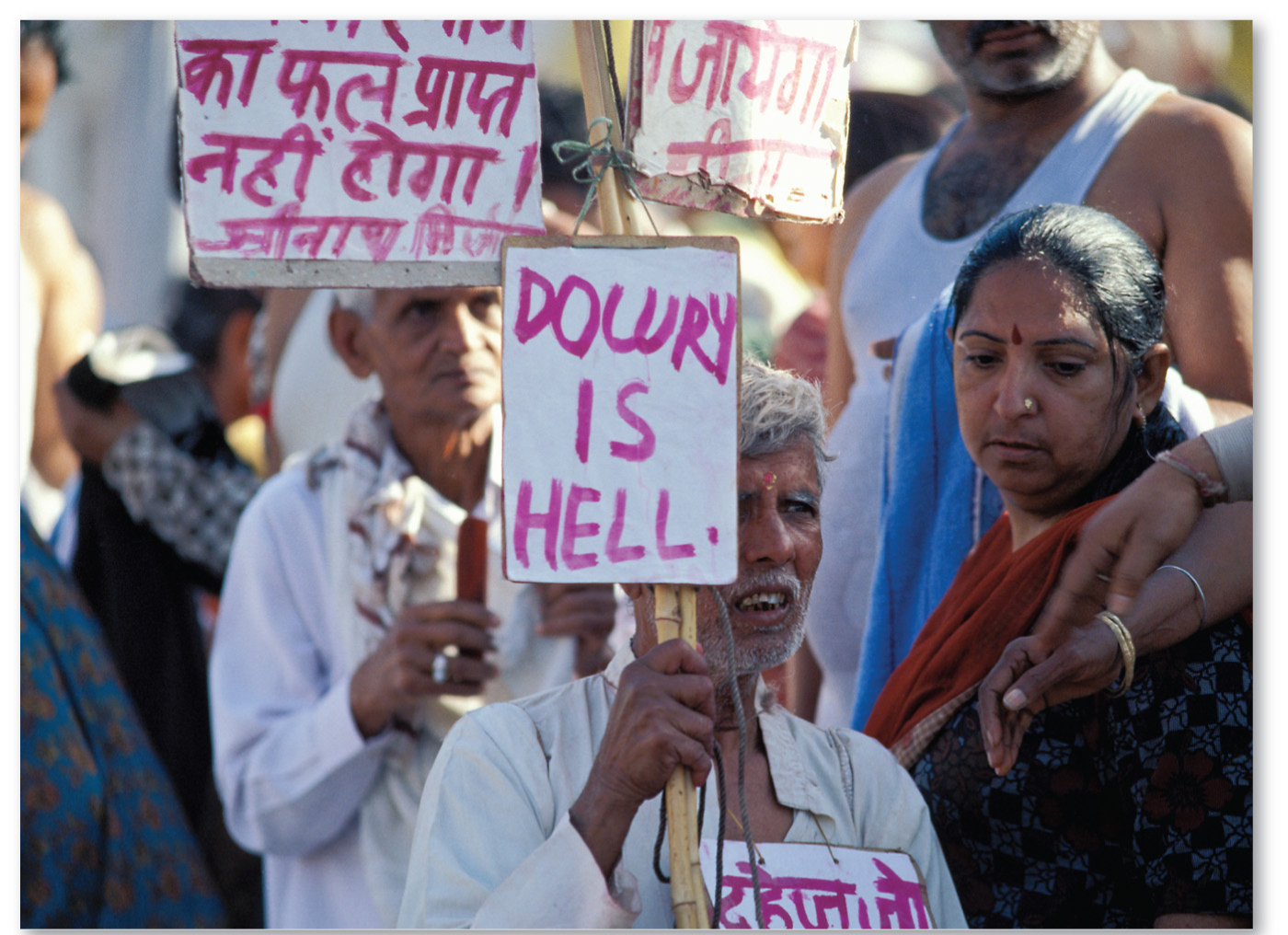 4.4.1 Maintaining Unique Folk Culture (5 of 5)
Figure 4-52: Buddhist monks and nuns from Myanmar wear traditional clothing and check their smartphones while visiting Sri Lanka.
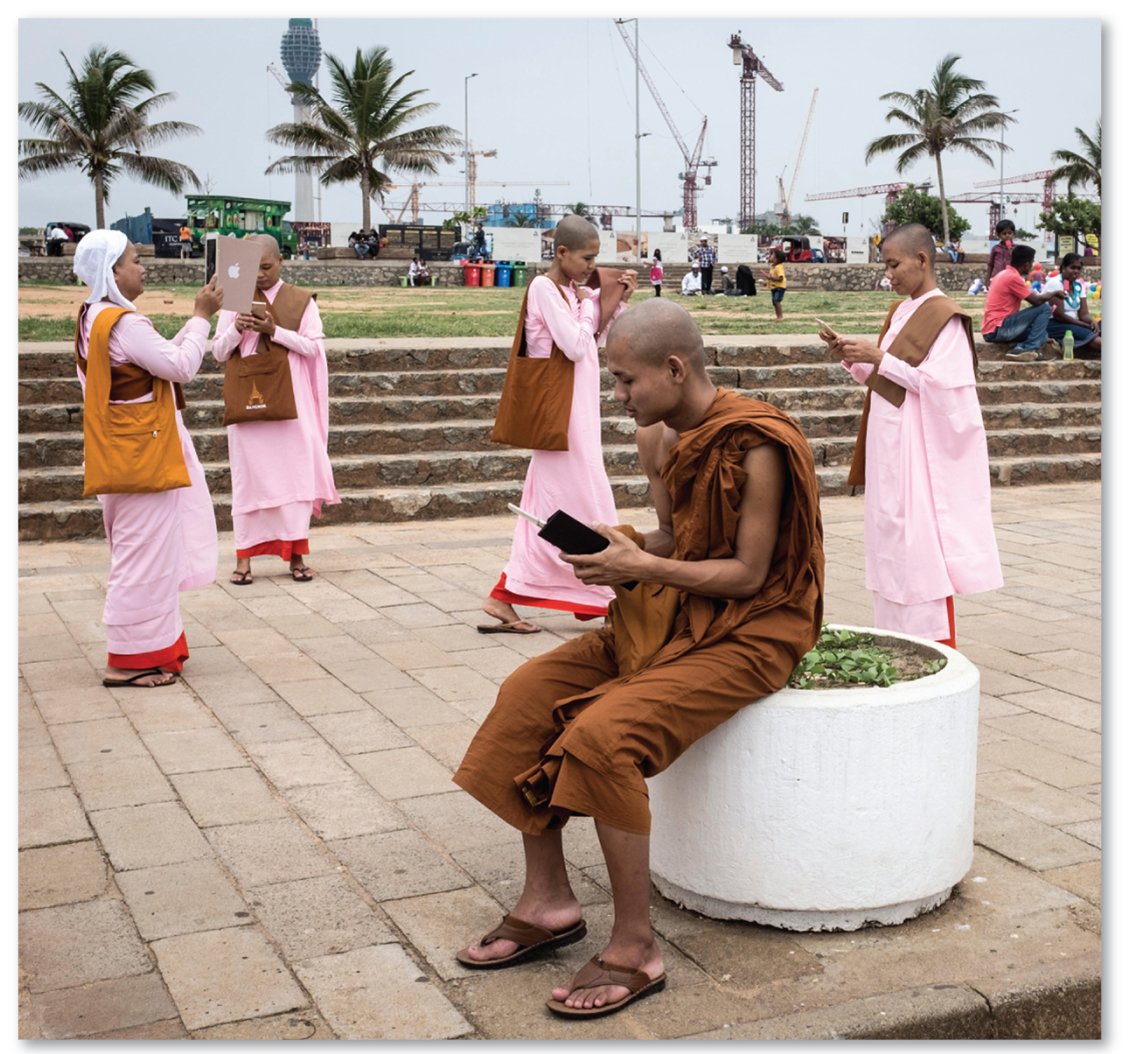 4.4.2 Cultural Convergence (1 of 3)
Popular culture has many positive attributes but poses a risk to folk culture. The spread of popular culture results in a loss of localized folk culture diversity. This process is known as cultural homogenization. Other risks are:
Pollution of the landscape
Depletion of scarce natural resources
Crowding-out of locally owned businesses by global franchises
4.4.2 Cultural Convergence (2 of 3)
Figure 4-54: Golf courses are a vivid example of popular culture and require enormous amounts of water, such as the golf course featured here in the Namib Desert.
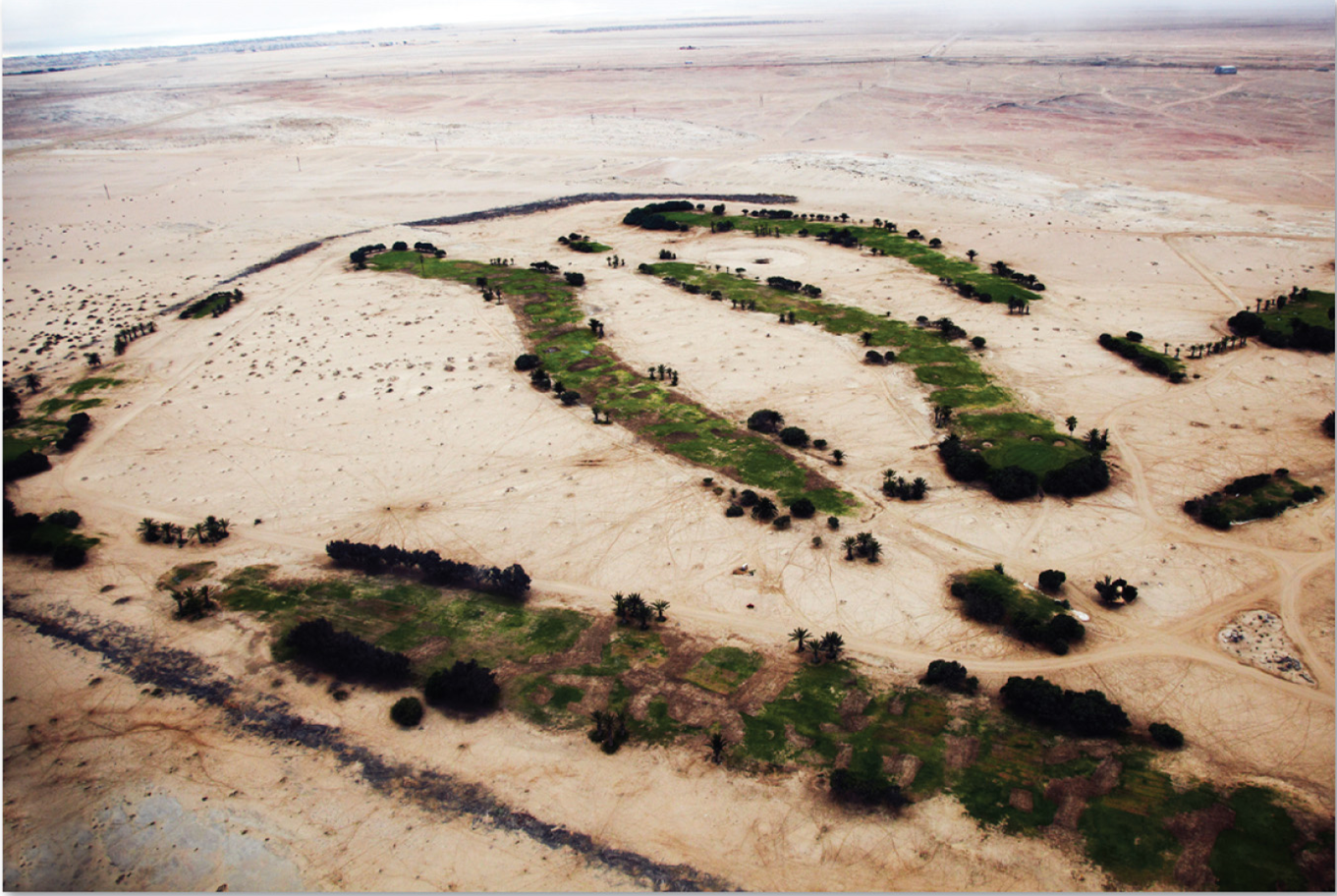 4.4.2 Cultural Convergence (3 of 3)
Figure 4-55: Distribution of golf courses in the United States.  Despite the harsher and colder climates, there is a concentration of gold courses in northern states.
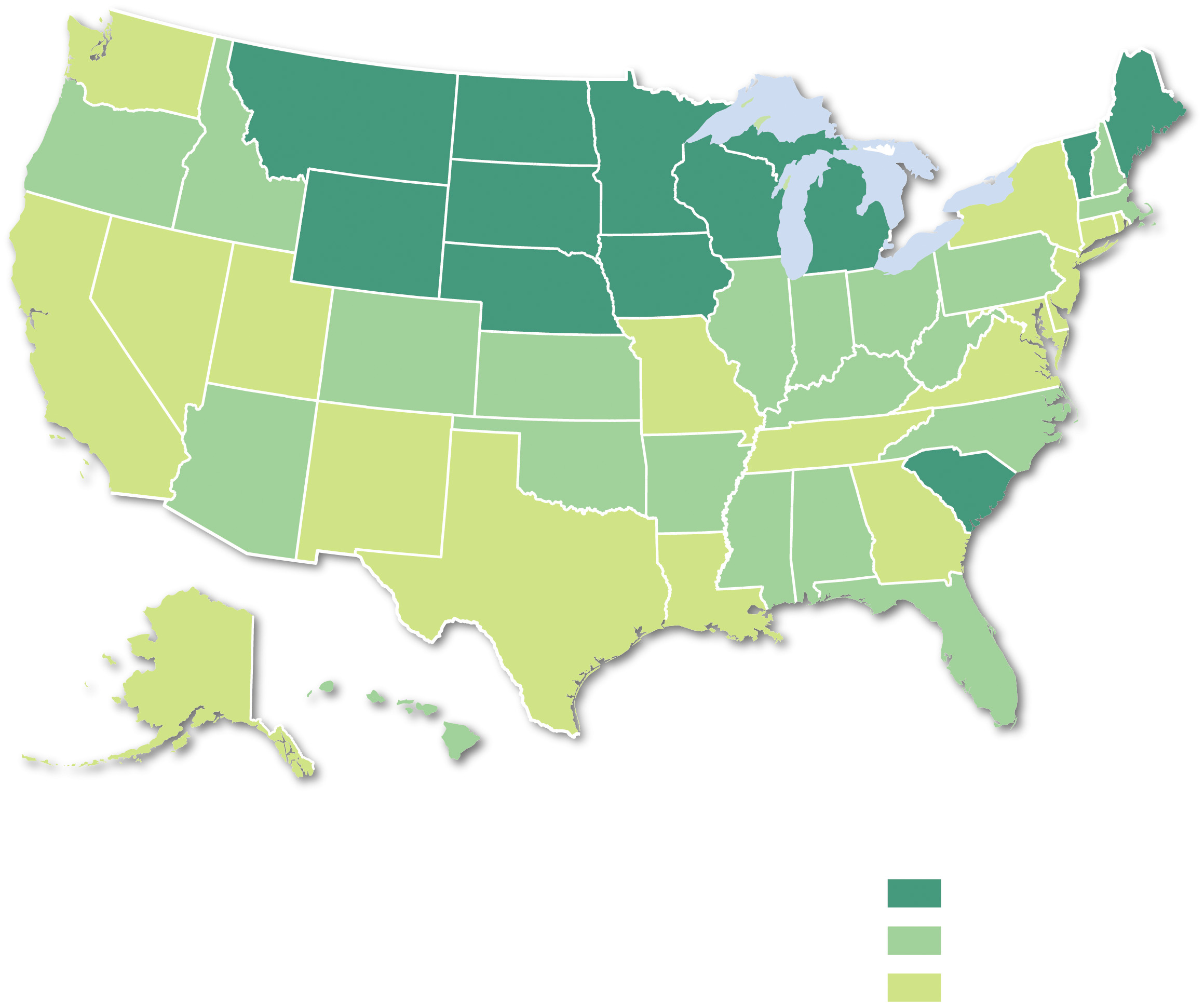 Golf courses per
100,000 people
10.0 and above
6.0–9.9
below 6.0
4.4.3 Cultural Divergence (1 of 3)
Popular culture may diffuse rapidly but differences persist in cultural preferences at several scales. Examples can be found of differences between urban and rural residents
Rural areas whose economies focus on agriculture and manufacturing tend to value more traditional forms of popular culture
Urban spaces with concentrations of wealth and diverse ethnic groups may value more progressive forms of popular culture
4.4.3 Cultural Divergence (2 of 3)
Figure 4-56: Tweets about beer are more common in northern states, while tweets about church are more common in southern states.
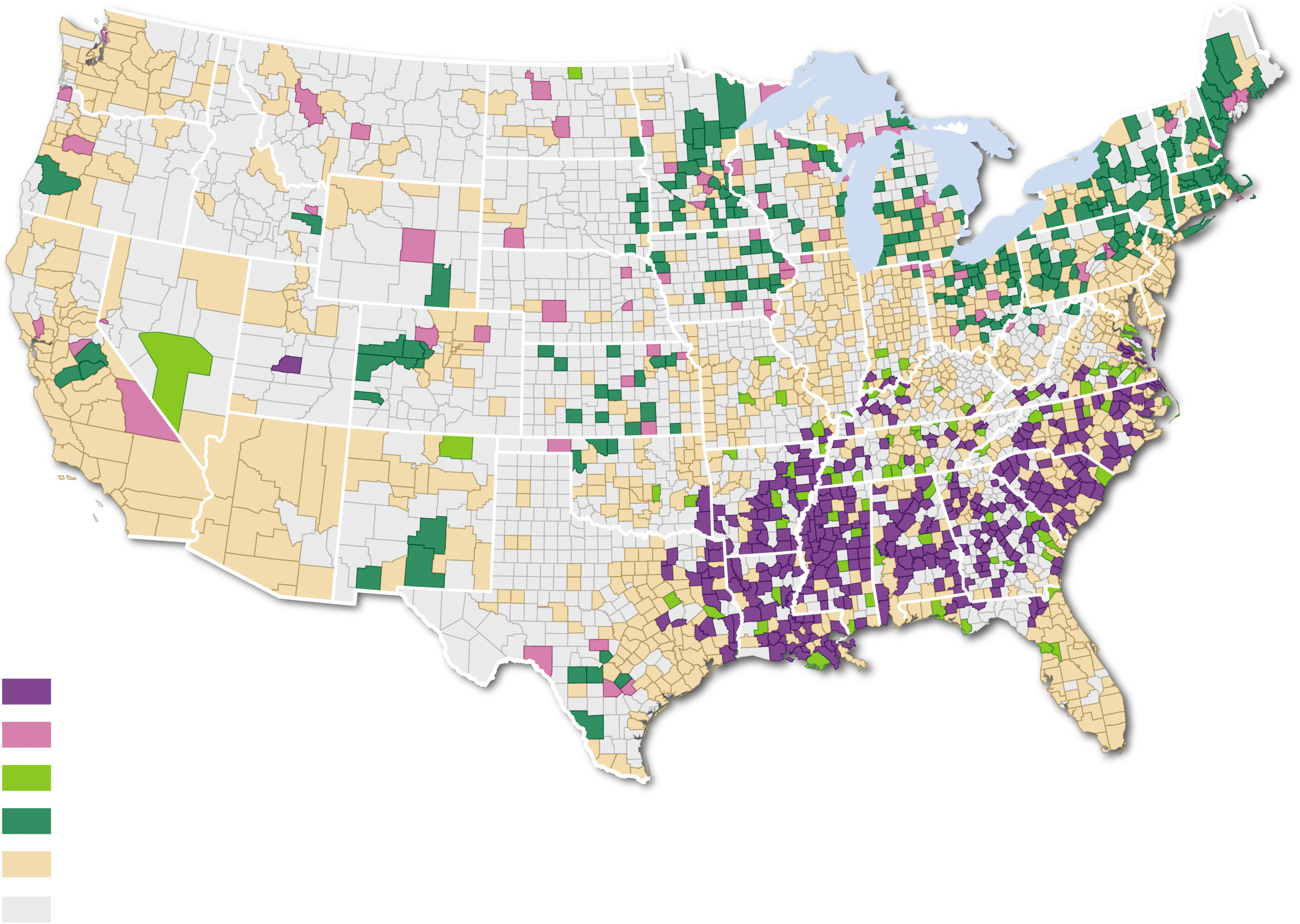 Much more church
More church
More beer
Much more beer
Beer and church equal
No data
4.4.3 Cultural Divergence (3 of 3)
Figure 4-58: Age also plays a key role in popular culture leisure choices.
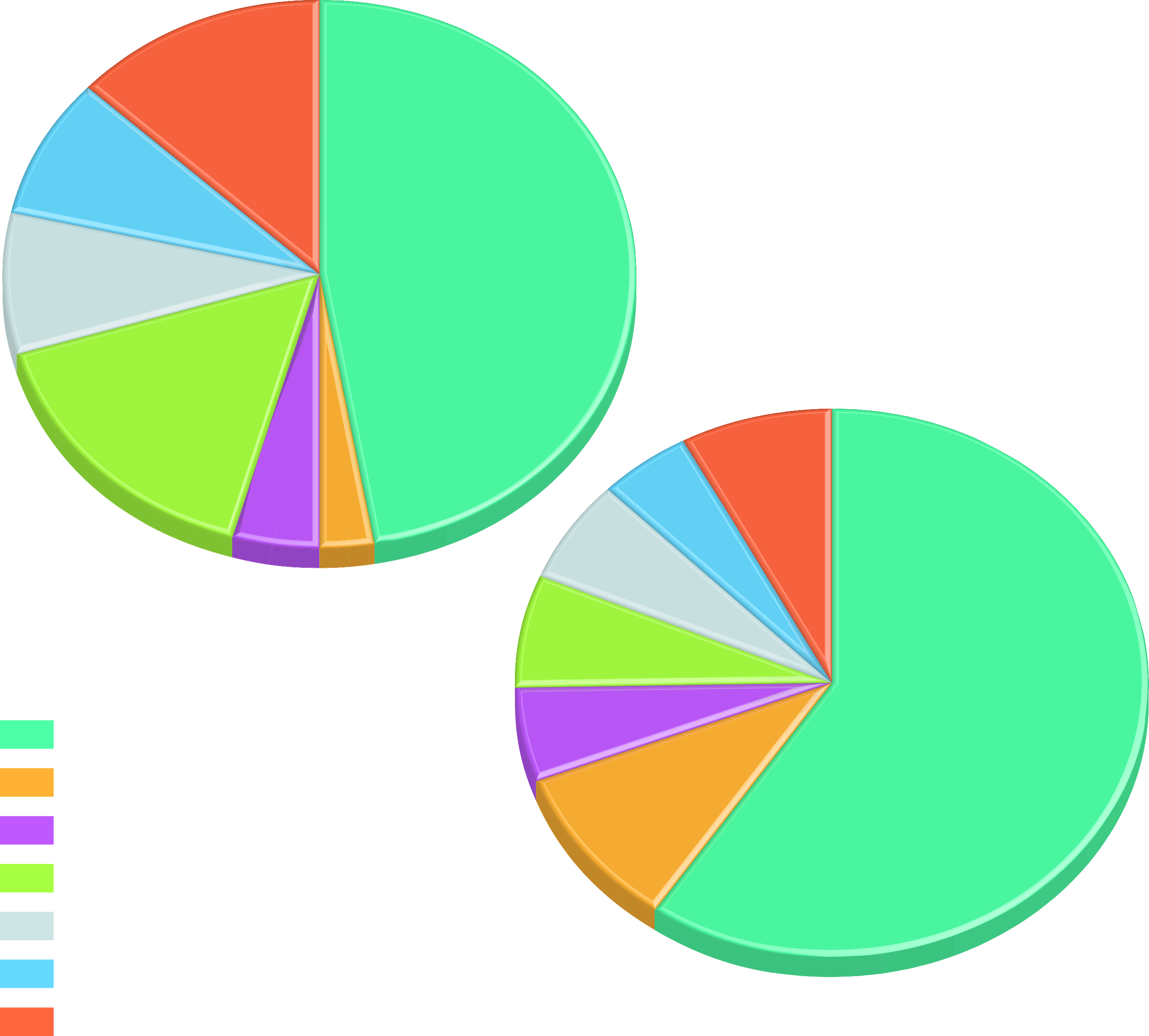 (a) age 20–24
0.54
0.35
1.98
0.34
(b) age 65–74
0.66
0.50
0.31
0.41
0.19
0.11
0.44
Weekday leisure hours
3.94
0.37
Watching TV
Reading
0.63
Relaxing/thinking
Computer use for games and leisure
Other activities
Sports and exercise
Socializing and communicating
Copyright
This work is protected by United States copyright laws and is provided solely for the use of instructors in teaching their courses and assessing student learning. Dissemination or sale of any part of this work (including on the World Wide Web) will destroy the integrity of the work and is not permitted. The work and materials from it should never be made available to students except by instructors using the accompanying text in their classes. All recipients of this work are expected to abide by these restrictions and to honor the intended pedagogical purposes and the needs of other instructors who rely on these materials.
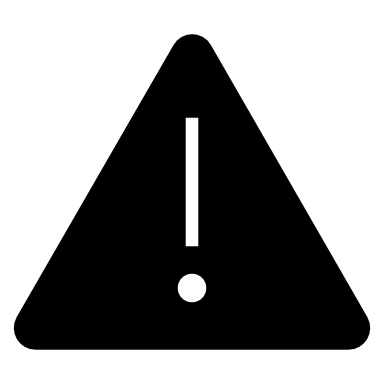